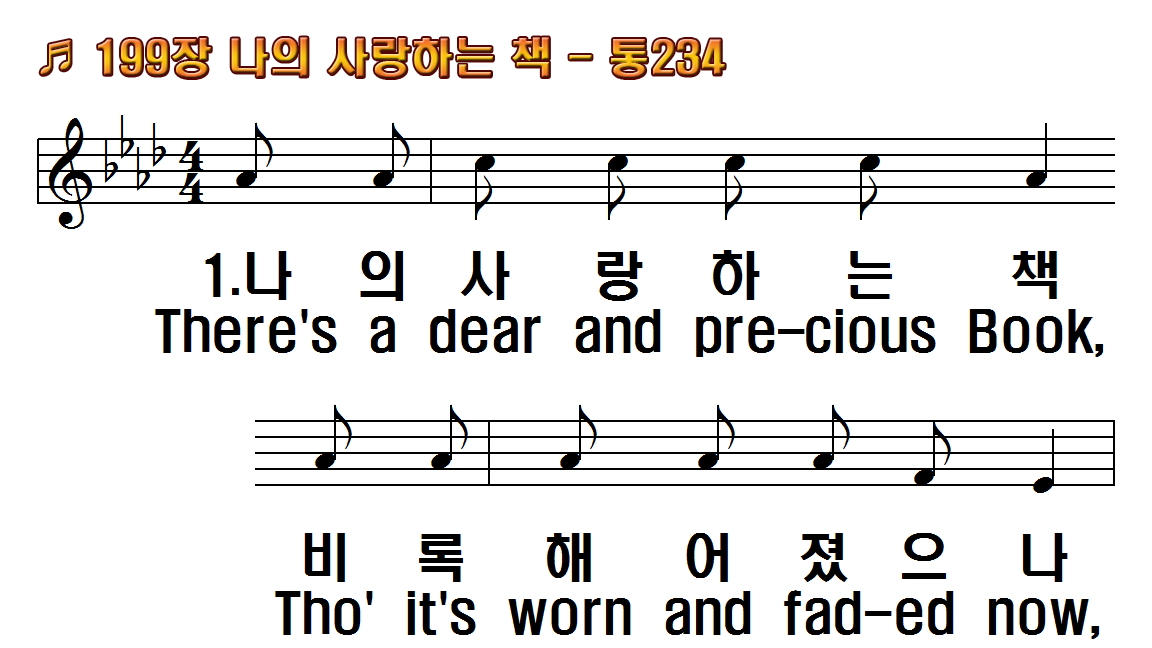 1.나의 사랑하는 책
2.옛날 용맹스럽던
3.예수 세상 계실 때
4.그때 일은 지나고
후.귀하고 귀하다
1.There's a dear and
2.As she read the
3.Then she read of
4.Well, those days are
R.Blessed Book
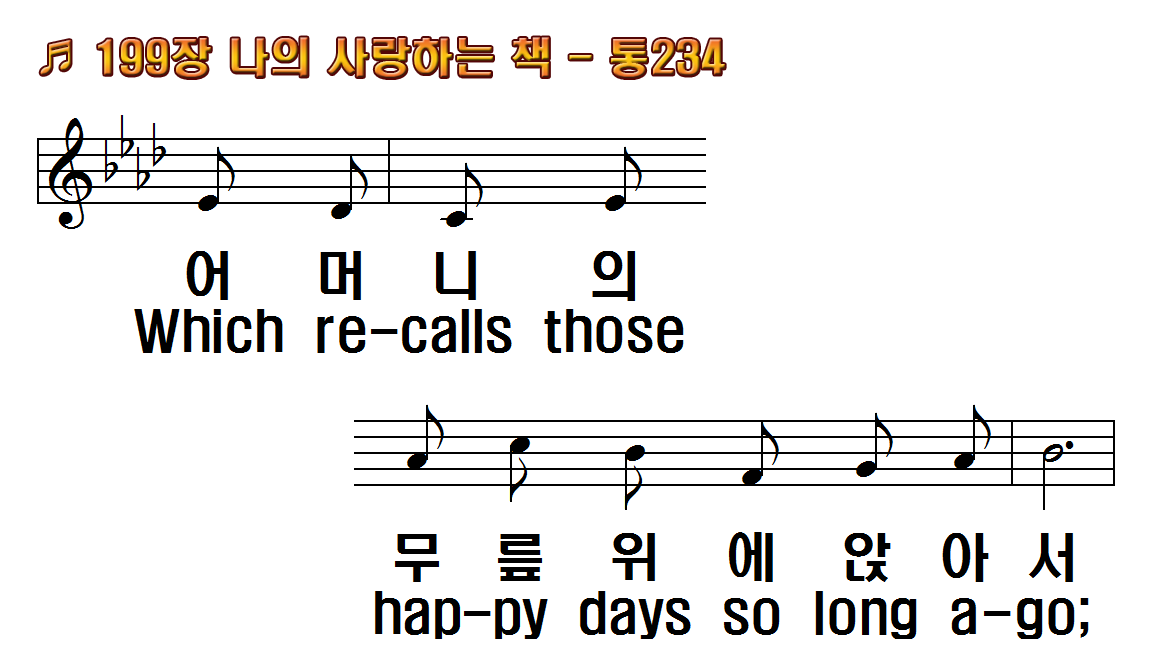 1.나의 사랑하는 책
2.옛날 용맹스럽던
3.예수 세상 계실 때
4.그때 일은 지나고
후.귀하고 귀하다
1.There's a dear and
2.As she read the
3.Then she read of
4.Well, those days are
R.Blessed Book
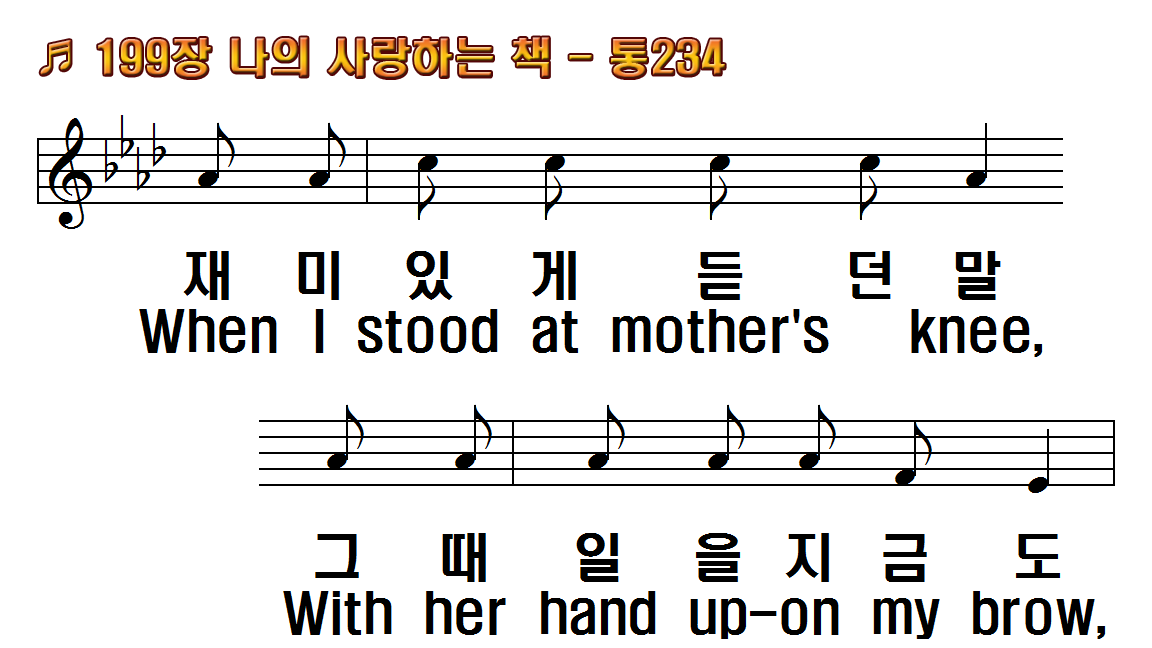 1.나의 사랑하는 책
2.옛날 용맹스럽던
3.예수 세상 계실 때
4.그때 일은 지나고
후.귀하고 귀하다
1.There's a dear and
2.As she read the
3.Then she read of
4.Well, those days are
R.Blessed Book
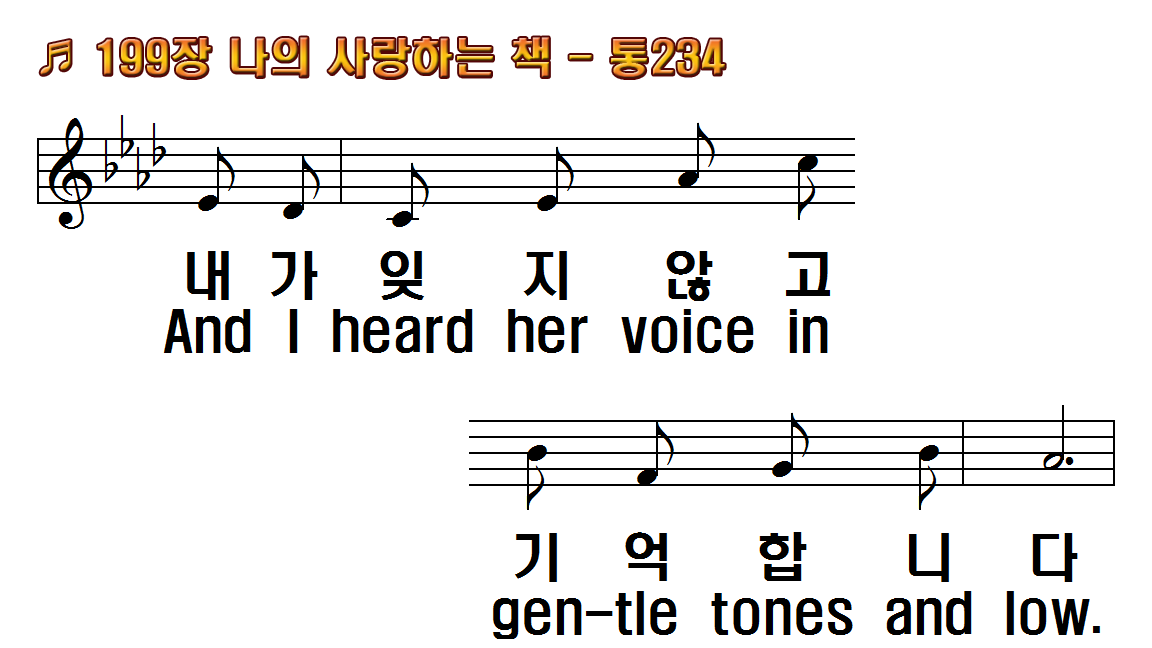 1.나의 사랑하는 책
2.옛날 용맹스럽던
3.예수 세상 계실 때
4.그때 일은 지나고
후.귀하고 귀하다
1.There's a dear and
2.As she read the
3.Then she read of
4.Well, those days are
R.Blessed Book
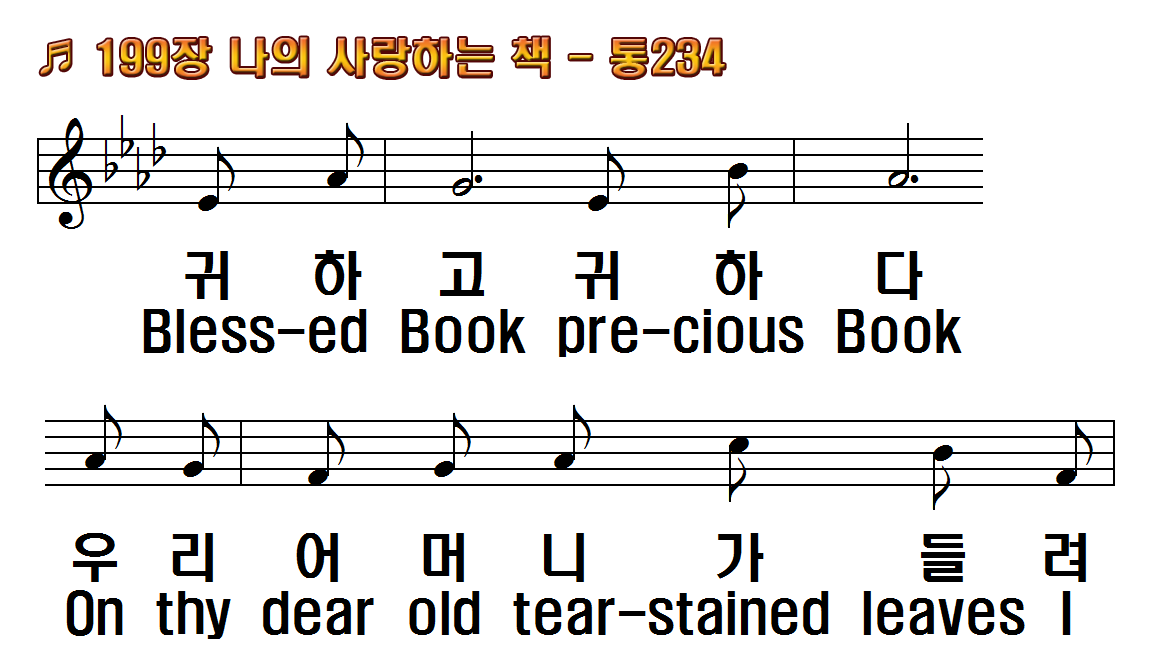 1.나의 사랑하는 책
2.옛날 용맹스럽던
3.예수 세상 계실 때
4.그때 일은 지나고
후.귀하고 귀하다
1.There's a dear and
2.As she read the
3.Then she read of
4.Well, those days are
R.Blessed Book
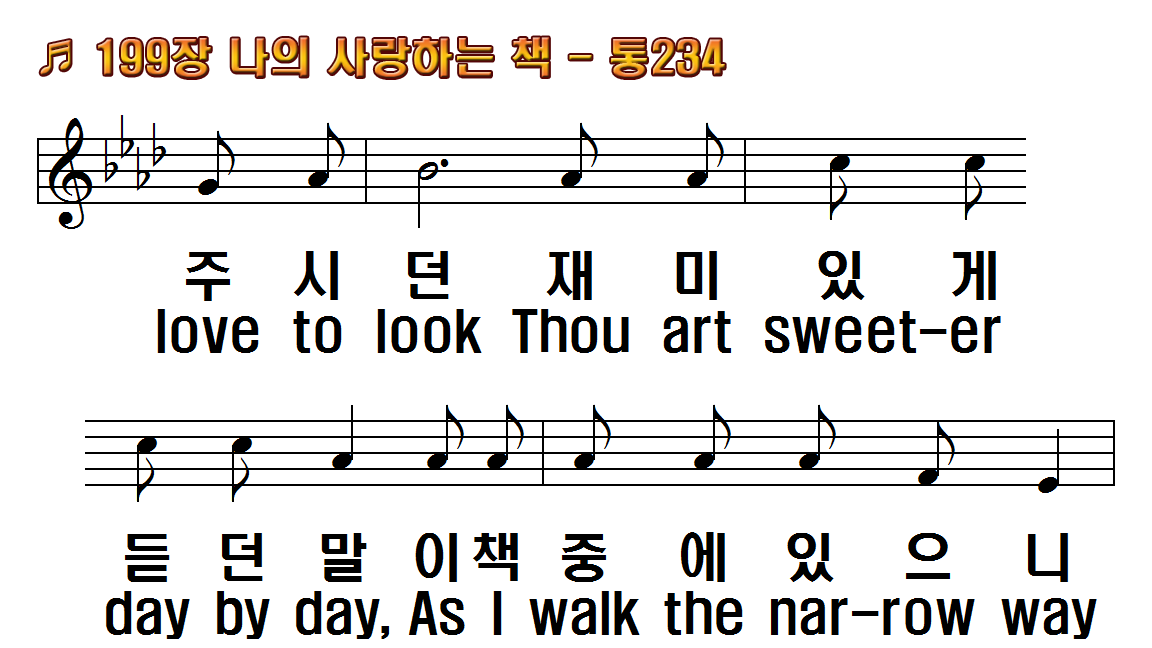 1.나의 사랑하는 책
2.옛날 용맹스럽던
3.예수 세상 계실 때
4.그때 일은 지나고
후.귀하고 귀하다
1.There's a dear and
2.As she read the
3.Then she read of
4.Well, those days are
R.Blessed Book
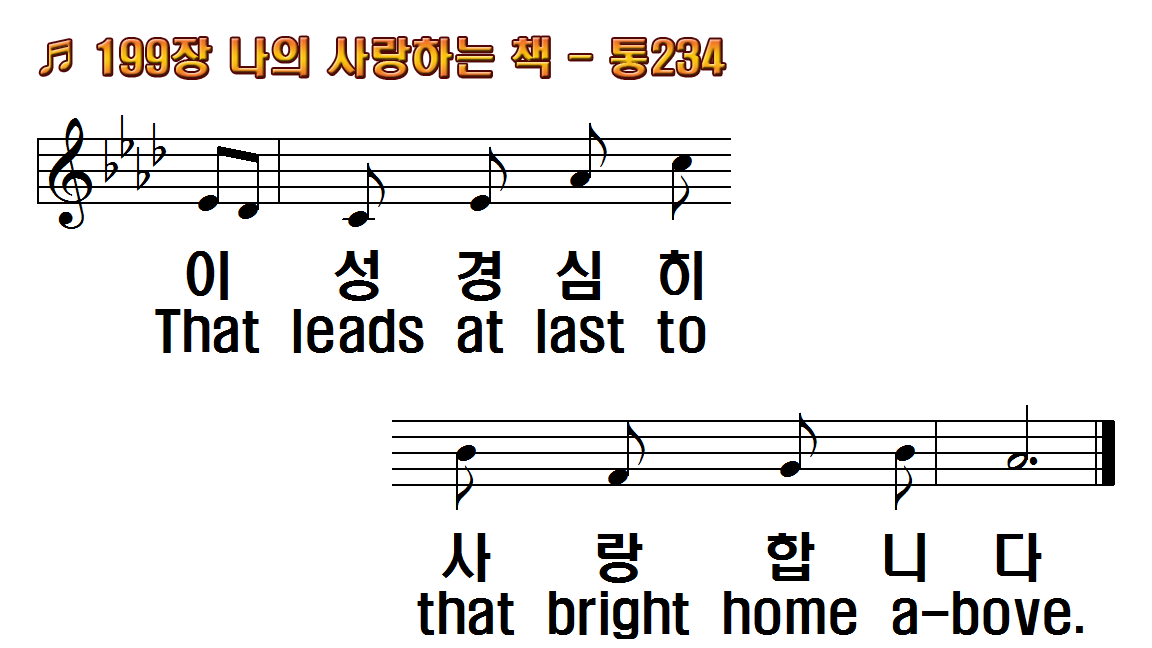 1.나의 사랑하는 책
2.옛날 용맹스럽던
3.예수 세상 계실 때
4.그때 일은 지나고
후.귀하고 귀하다
1.There's a dear and
2.As she read the
3.Then she read of
4.Well, those days are
R.Blessed Book
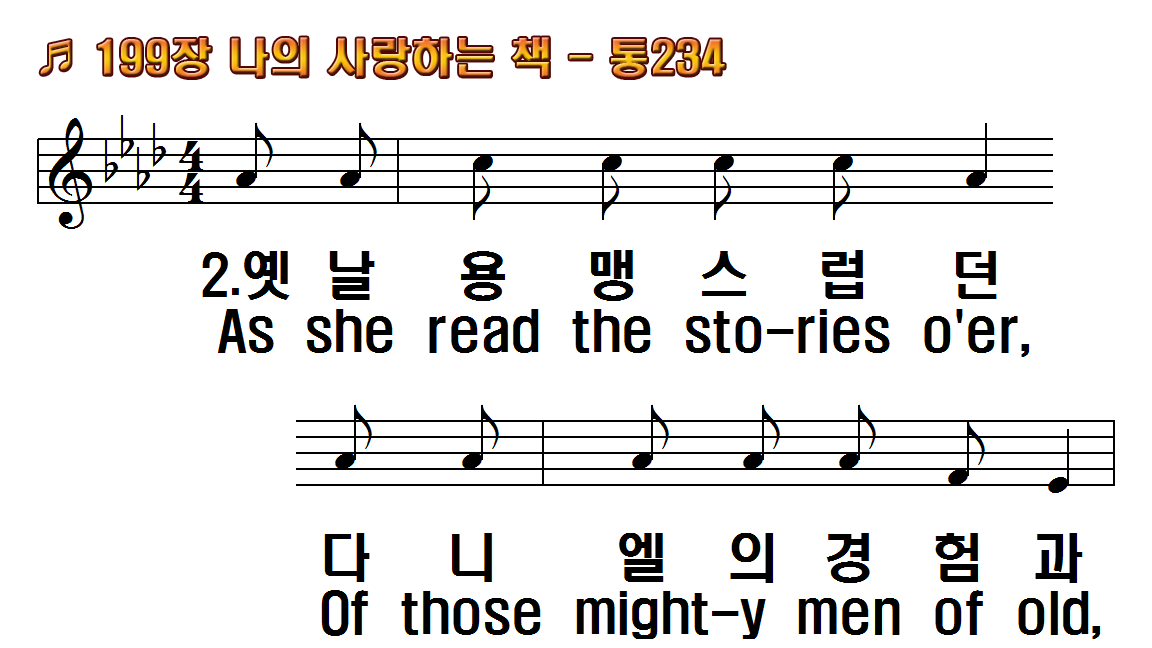 1.나의 사랑하는 책
2.옛날 용맹스럽던
3.예수 세상 계실 때
4.그때 일은 지나고
후.귀하고 귀하다
1.There's a dear and
2.As she read the
3.Then she read of
4.Well, those days are
R.Blessed Book
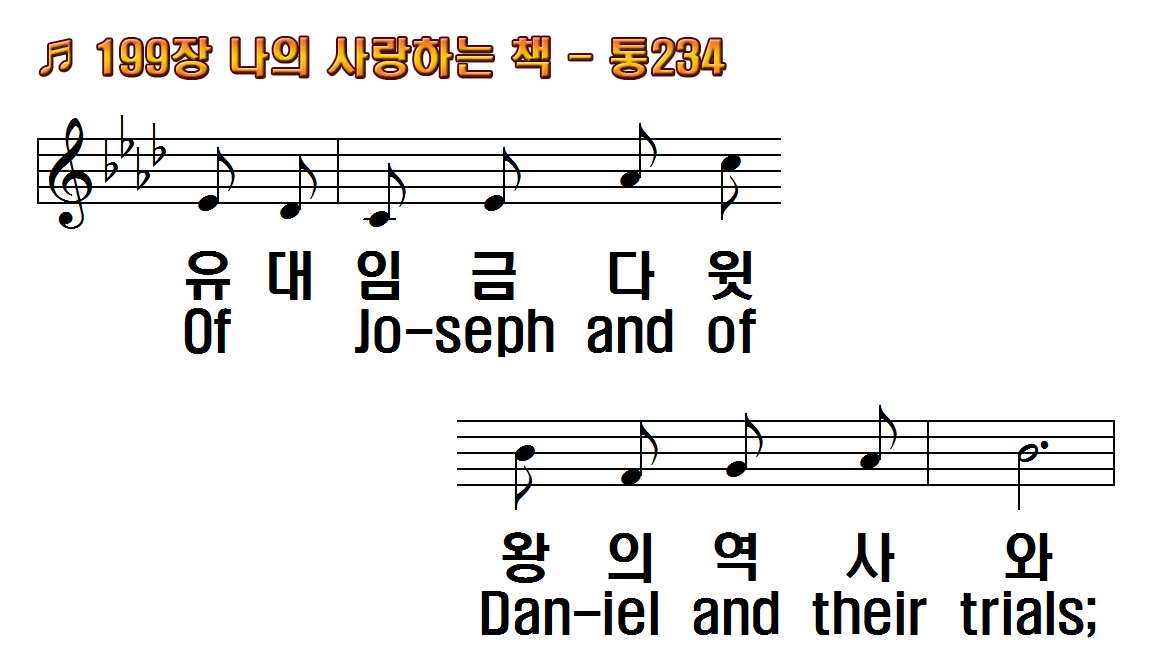 1.나의 사랑하는 책
2.옛날 용맹스럽던
3.예수 세상 계실 때
4.그때 일은 지나고
후.귀하고 귀하다
1.There's a dear and
2.As she read the
3.Then she read of
4.Well, those days are
R.Blessed Book
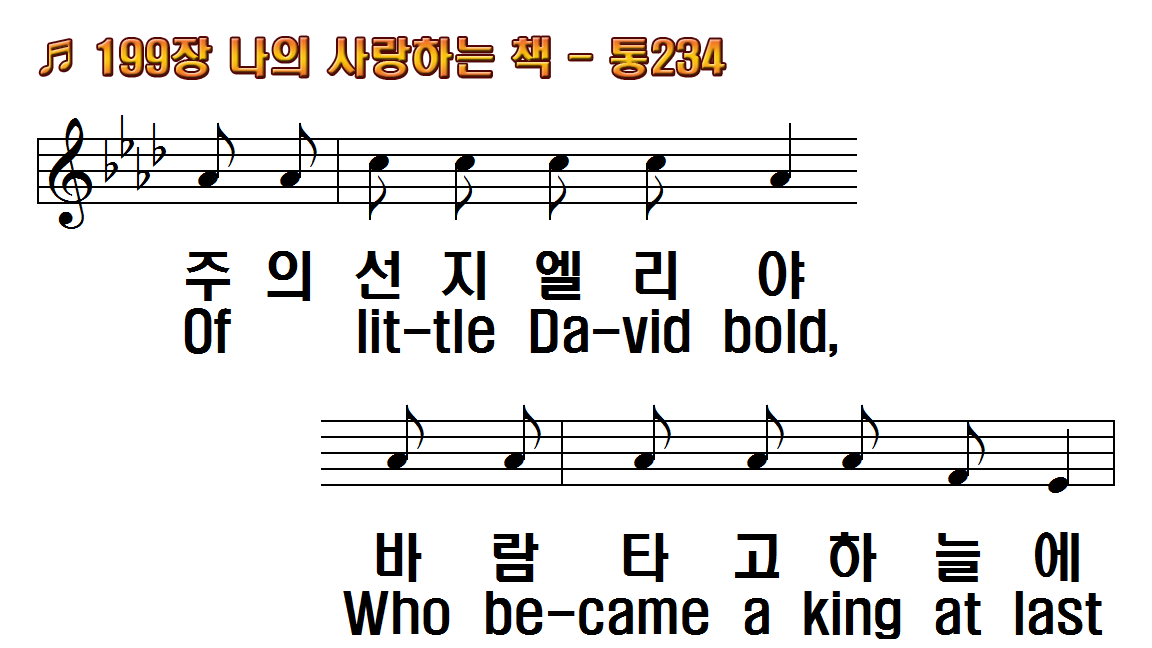 1.나의 사랑하는 책
2.옛날 용맹스럽던
3.예수 세상 계실 때
4.그때 일은 지나고
후.귀하고 귀하다
1.There's a dear and
2.As she read the
3.Then she read of
4.Well, those days are
R.Blessed Book
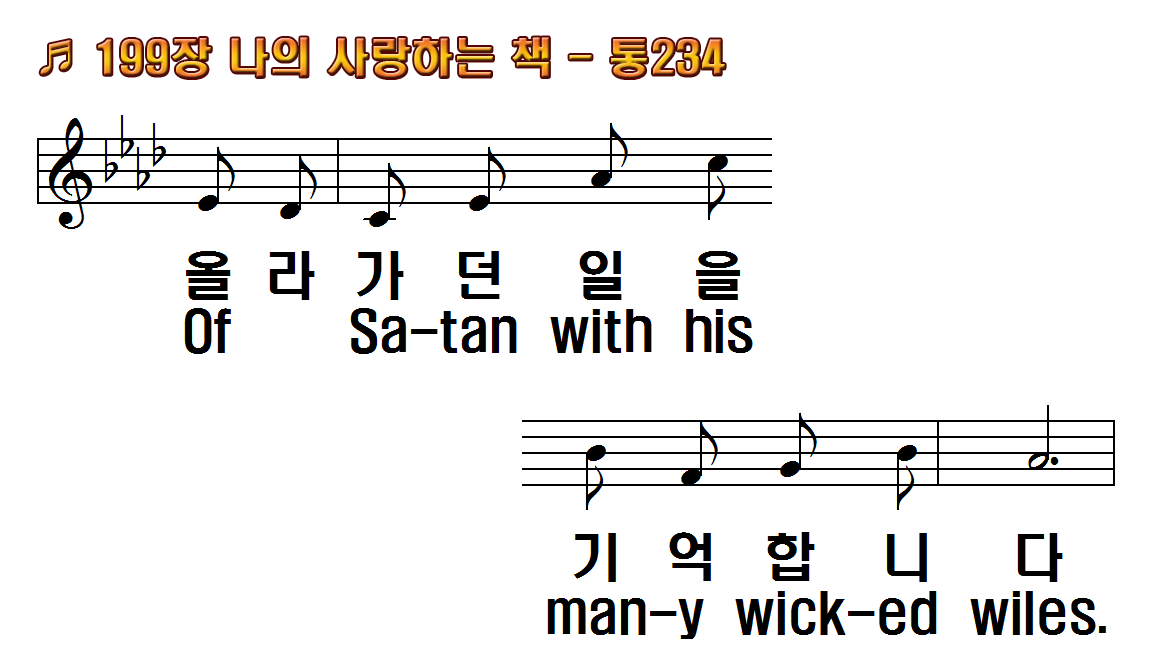 1.나의 사랑하는 책
2.옛날 용맹스럽던
3.예수 세상 계실 때
4.그때 일은 지나고
후.귀하고 귀하다
1.There's a dear and
2.As she read the
3.Then she read of
4.Well, those days are
R.Blessed Book
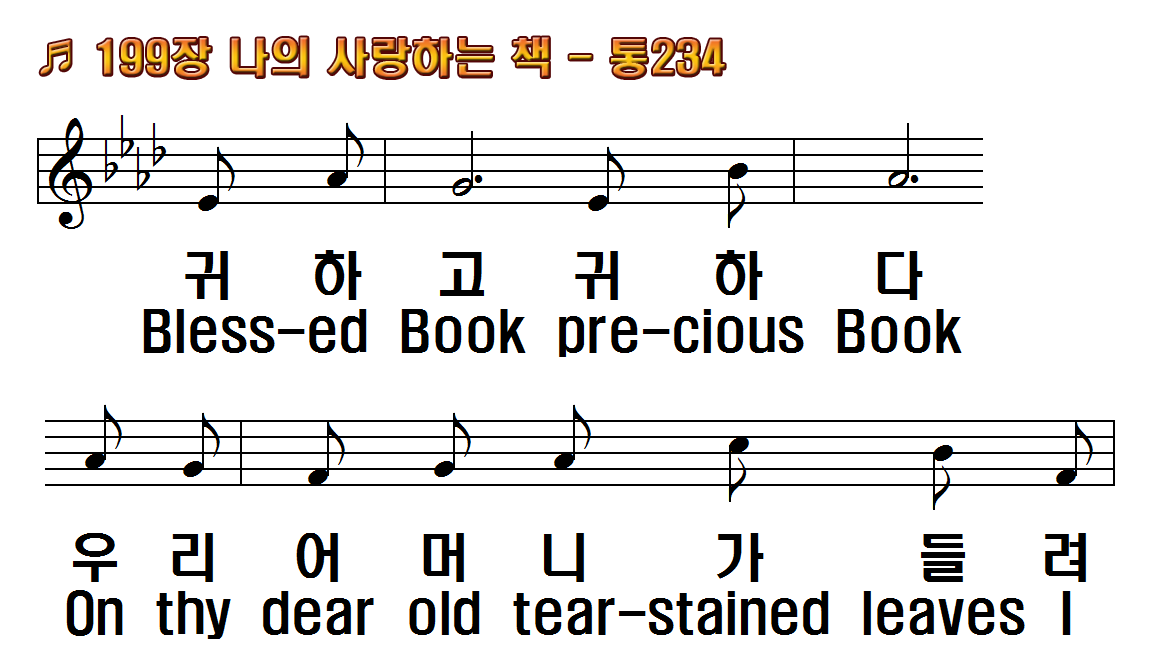 1.나의 사랑하는 책
2.옛날 용맹스럽던
3.예수 세상 계실 때
4.그때 일은 지나고
후.귀하고 귀하다
1.There's a dear and
2.As she read the
3.Then she read of
4.Well, those days are
R.Blessed Book
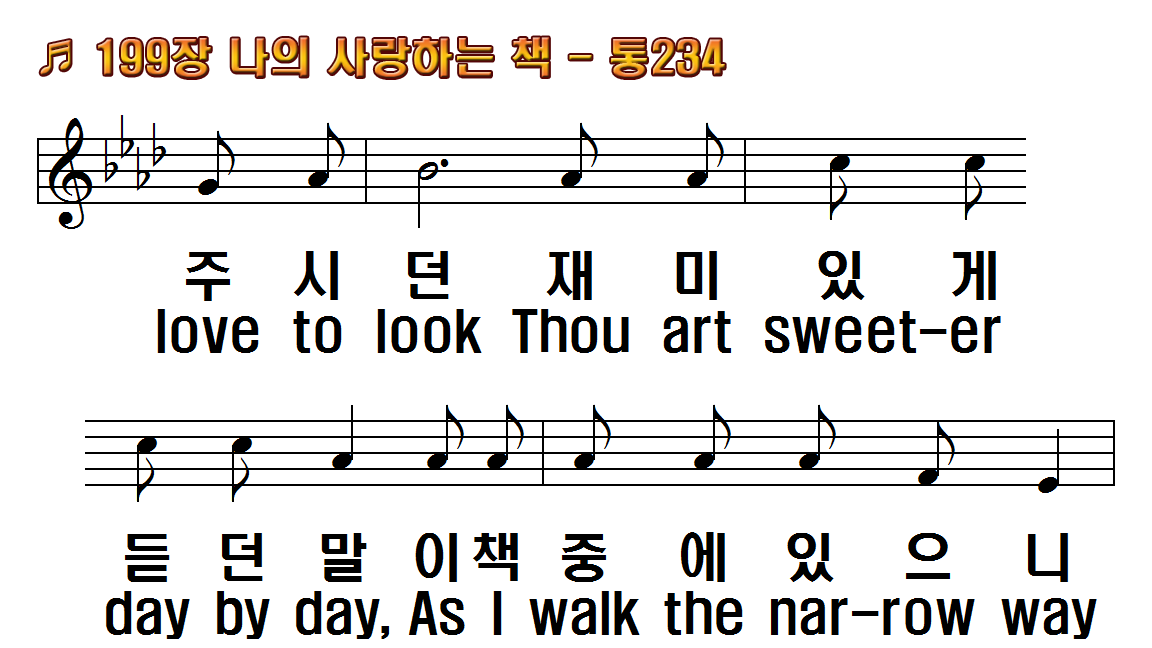 1.나의 사랑하는 책
2.옛날 용맹스럽던
3.예수 세상 계실 때
4.그때 일은 지나고
후.귀하고 귀하다
1.There's a dear and
2.As she read the
3.Then she read of
4.Well, those days are
R.Blessed Book
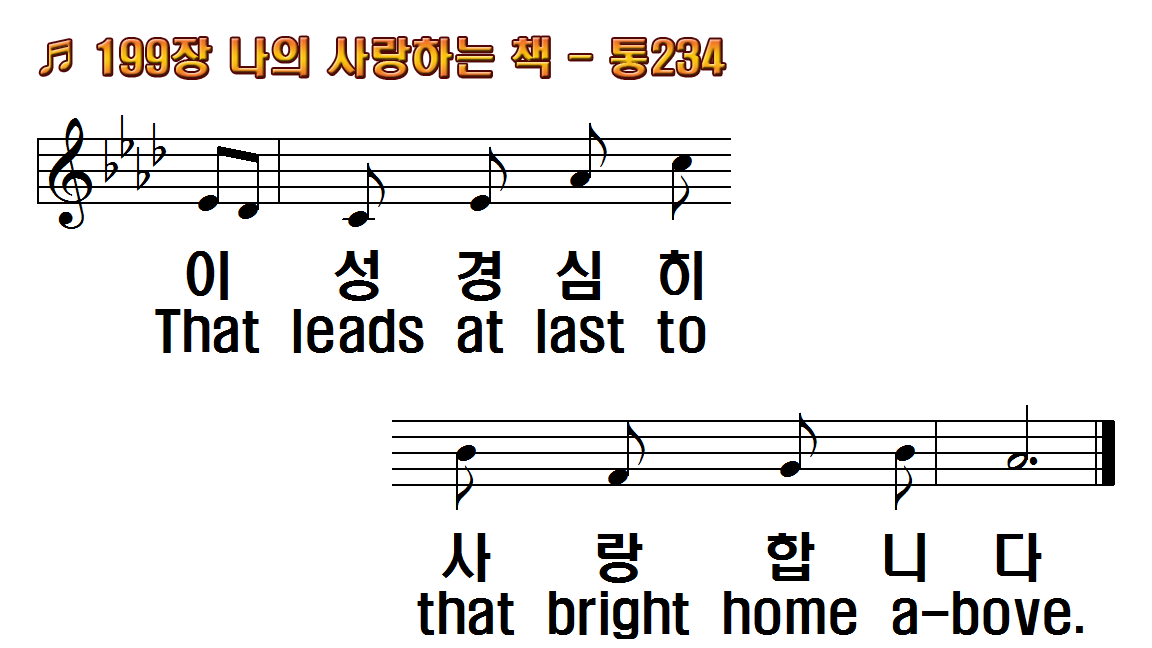 1.나의 사랑하는 책
2.옛날 용맹스럽던
3.예수 세상 계실 때
4.그때 일은 지나고
후.귀하고 귀하다
1.There's a dear and
2.As she read the
3.Then she read of
4.Well, those days are
R.Blessed Book
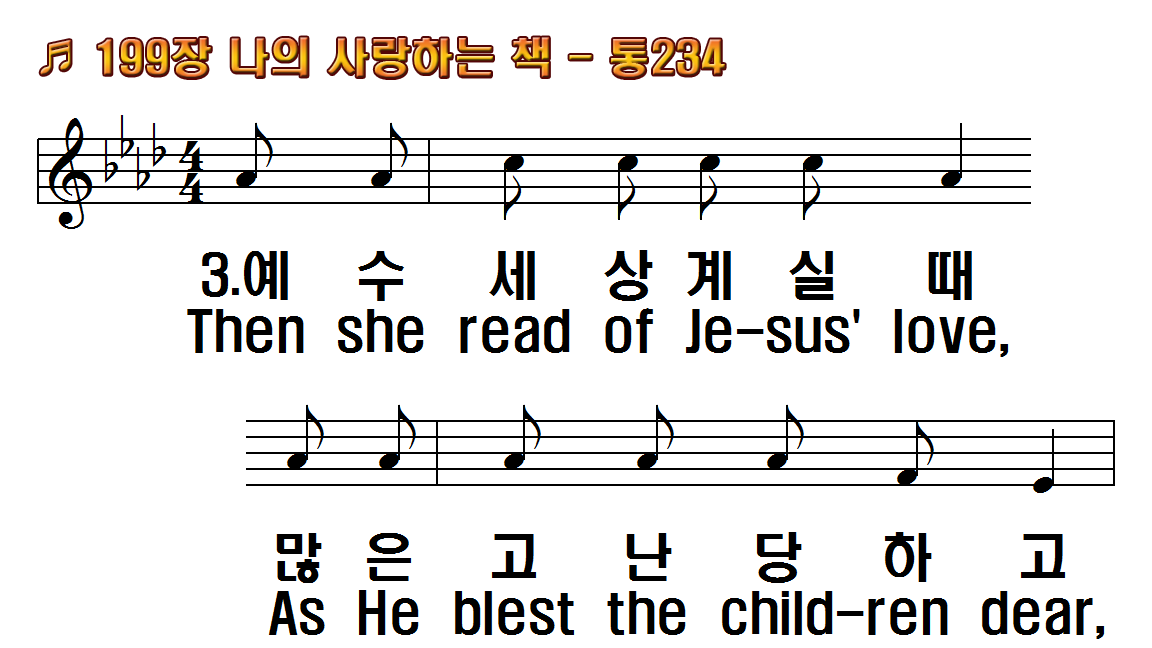 1.나의 사랑하는 책
2.옛날 용맹스럽던
3.예수 세상 계실 때
4.그때 일은 지나고
후.귀하고 귀하다
1.There's a dear and
2.As she read the
3.Then she read of
4.Well, those days are
R.Blessed Book
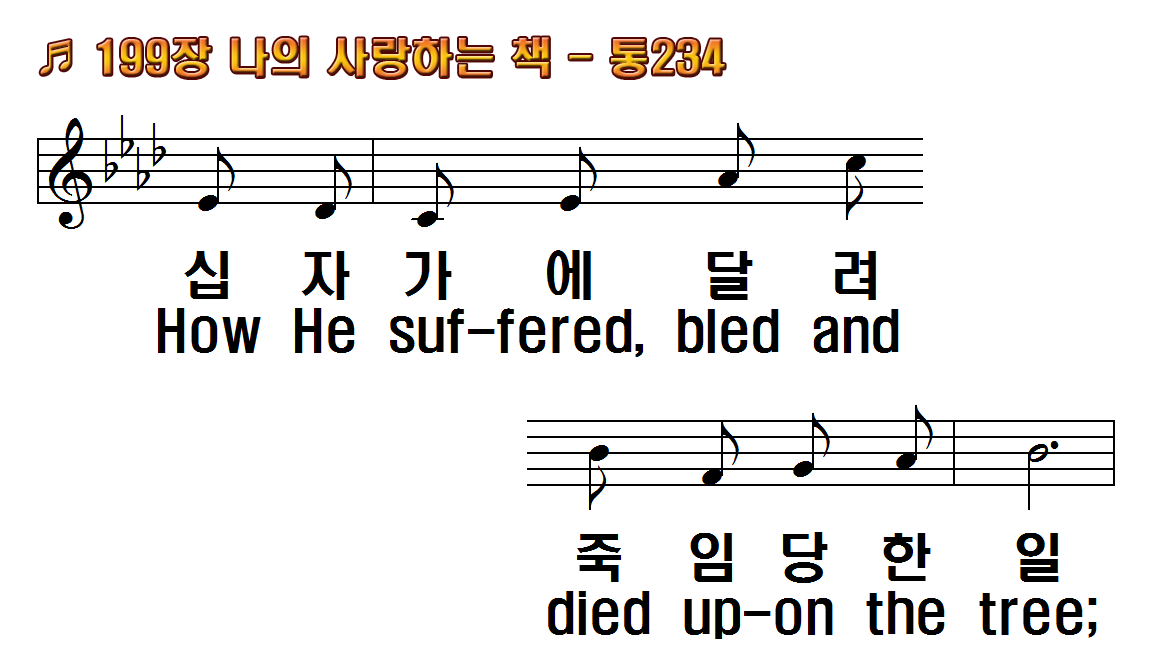 1.나의 사랑하는 책
2.옛날 용맹스럽던
3.예수 세상 계실 때
4.그때 일은 지나고
후.귀하고 귀하다
1.There's a dear and
2.As she read the
3.Then she read of
4.Well, those days are
R.Blessed Book
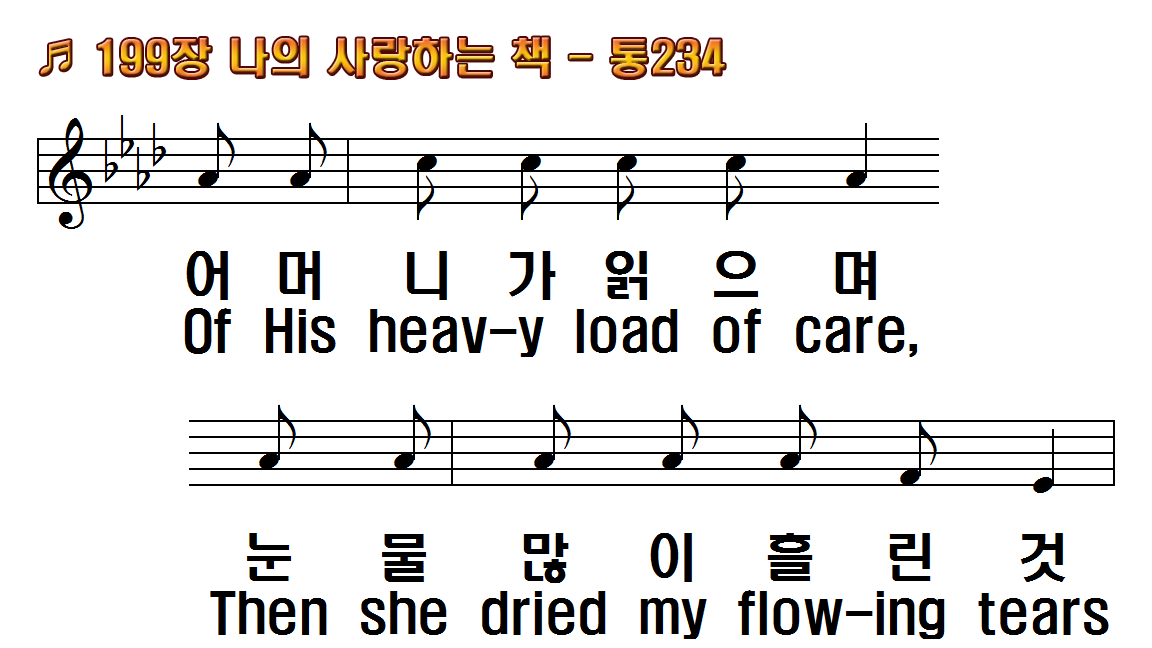 1.나의 사랑하는 책
2.옛날 용맹스럽던
3.예수 세상 계실 때
4.그때 일은 지나고
후.귀하고 귀하다
1.There's a dear and
2.As she read the
3.Then she read of
4.Well, those days are
R.Blessed Book
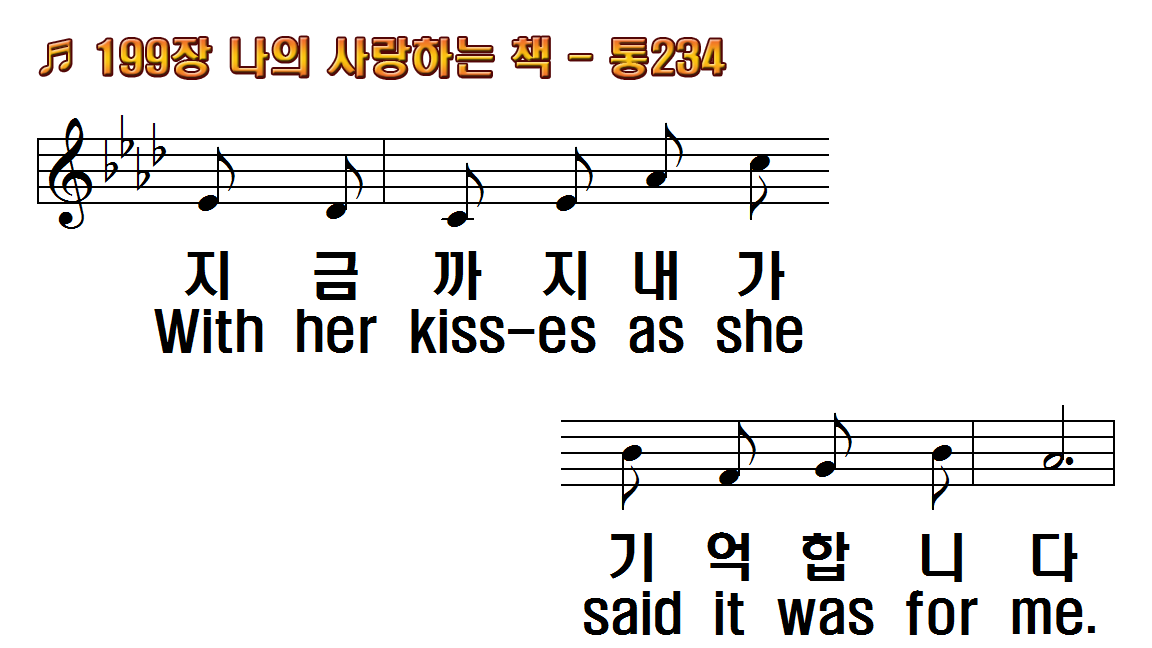 1.나의 사랑하는 책
2.옛날 용맹스럽던
3.예수 세상 계실 때
4.그때 일은 지나고
후.귀하고 귀하다
1.There's a dear and
2.As she read the
3.Then she read of
4.Well, those days are
R.Blessed Book
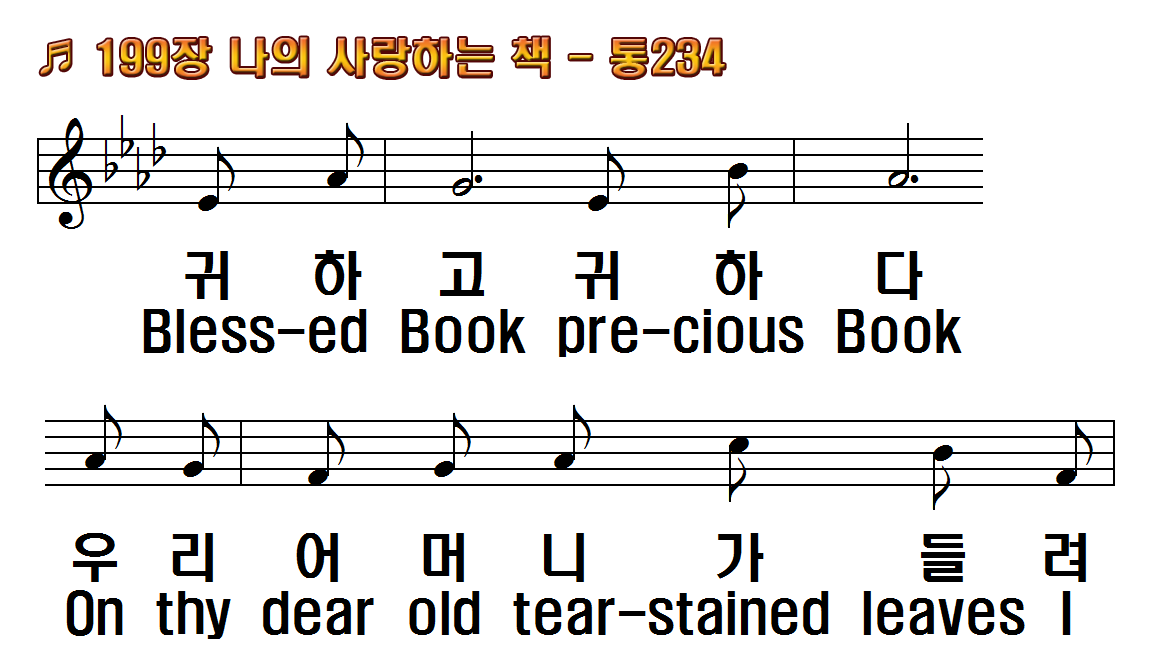 1.나의 사랑하는 책
2.옛날 용맹스럽던
3.예수 세상 계실 때
4.그때 일은 지나고
후.귀하고 귀하다
1.There's a dear and
2.As she read the
3.Then she read of
4.Well, those days are
R.Blessed Book
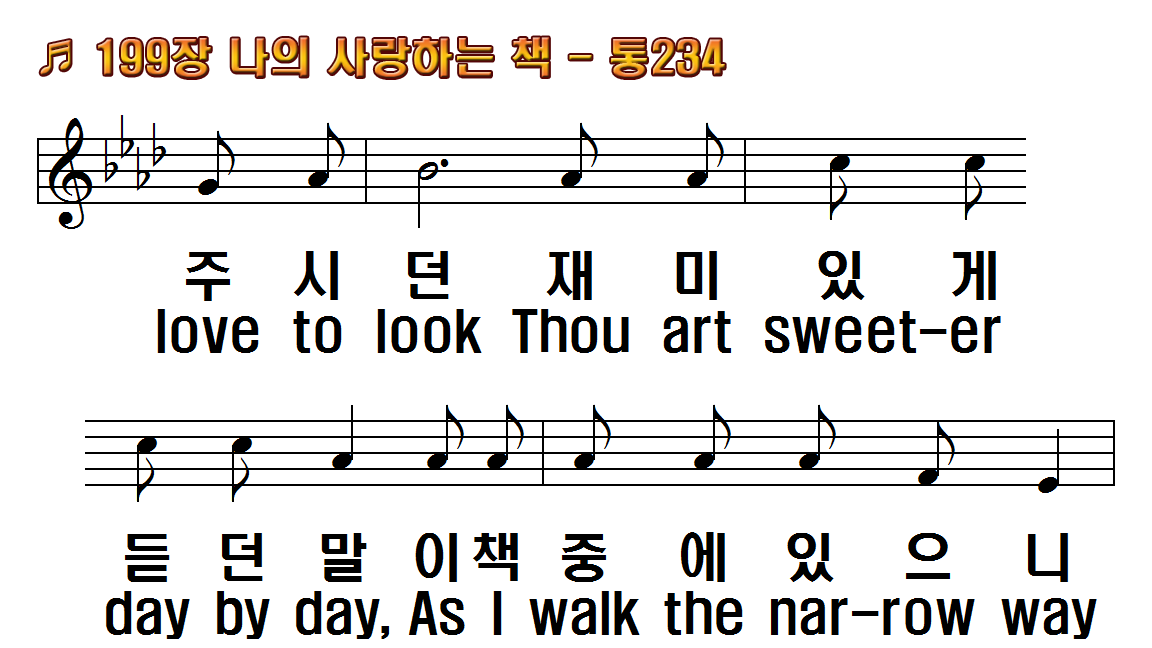 1.나의 사랑하는 책
2.옛날 용맹스럽던
3.예수 세상 계실 때
4.그때 일은 지나고
후.귀하고 귀하다
1.There's a dear and
2.As she read the
3.Then she read of
4.Well, those days are
R.Blessed Book
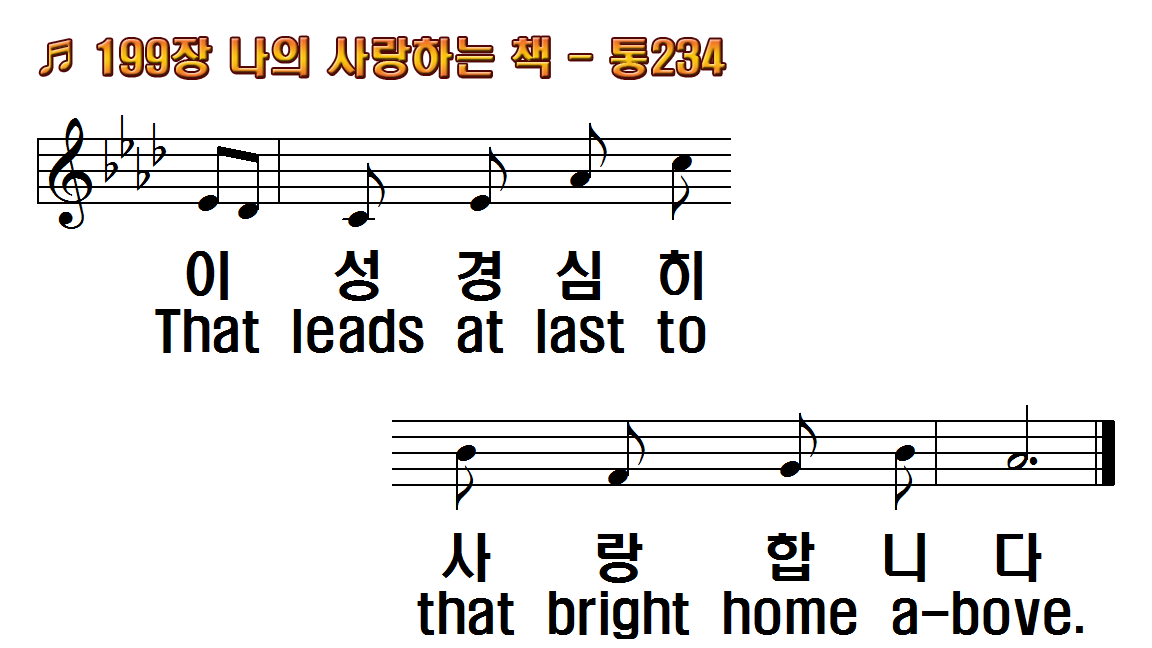 1.나의 사랑하는 책
2.옛날 용맹스럽던
3.예수 세상 계실 때
4.그때 일은 지나고
후.귀하고 귀하다
1.There's a dear and
2.As she read the
3.Then she read of
4.Well, those days are
R.Blessed Book
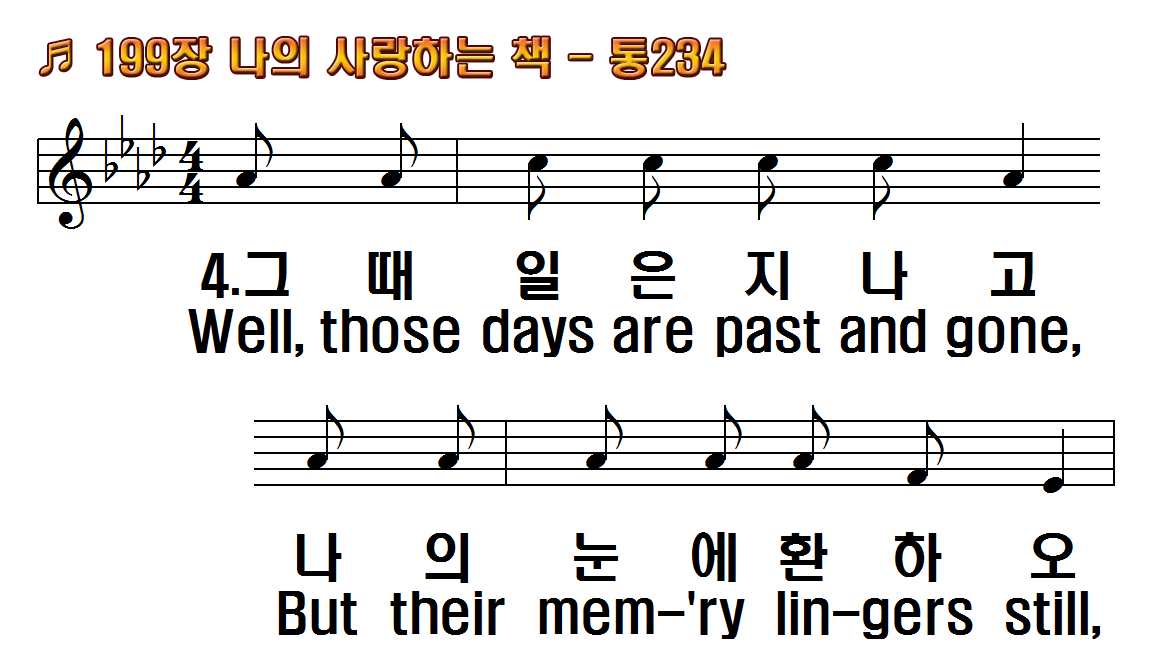 1.나의 사랑하는 책
2.옛날 용맹스럽던
3.예수 세상 계실 때
4.그때 일은 지나고
후.귀하고 귀하다
1.There's a dear and
2.As she read the
3.Then she read of
4.Well, those days are
R.Blessed Book
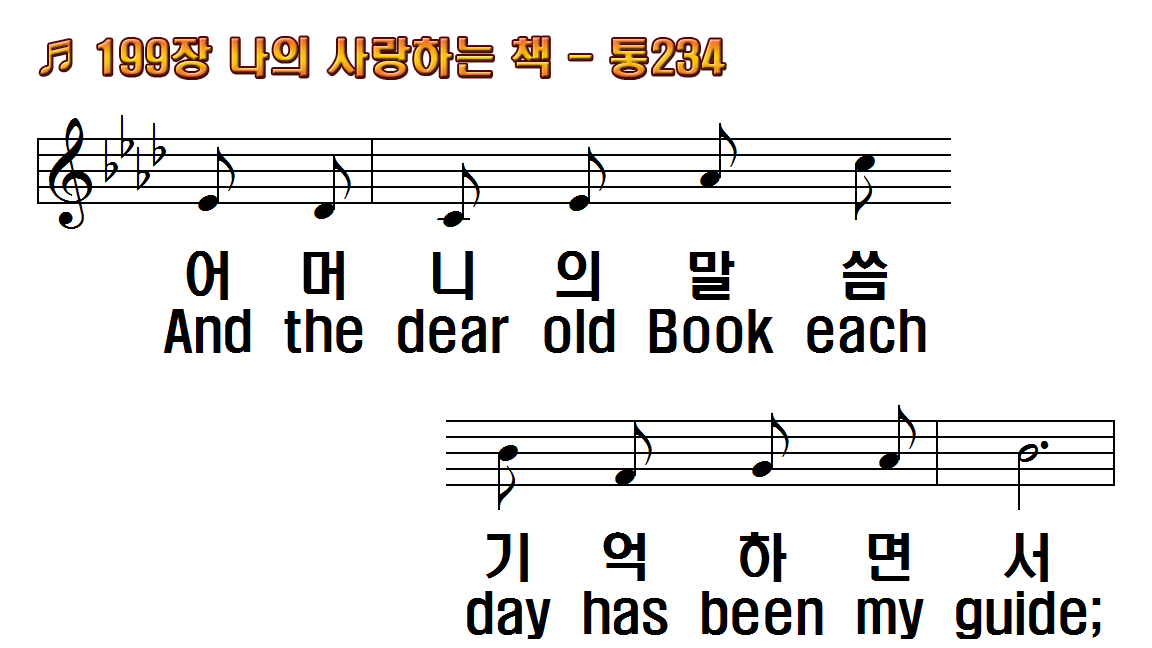 1.나의 사랑하는 책
2.옛날 용맹스럽던
3.예수 세상 계실 때
4.그때 일은 지나고
후.귀하고 귀하다
1.There's a dear and
2.As she read the
3.Then she read of
4.Well, those days are
R.Blessed Book
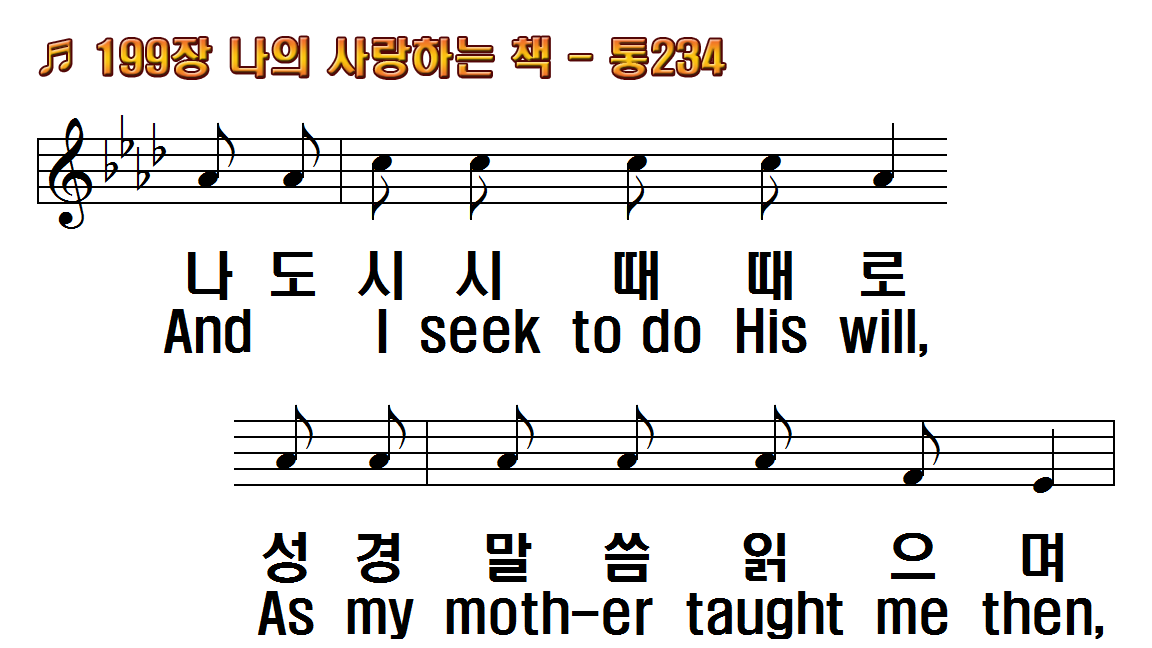 1.나의 사랑하는 책
2.옛날 용맹스럽던
3.예수 세상 계실 때
4.그때 일은 지나고
후.귀하고 귀하다
1.There's a dear and
2.As she read the
3.Then she read of
4.Well, those days are
R.Blessed Book
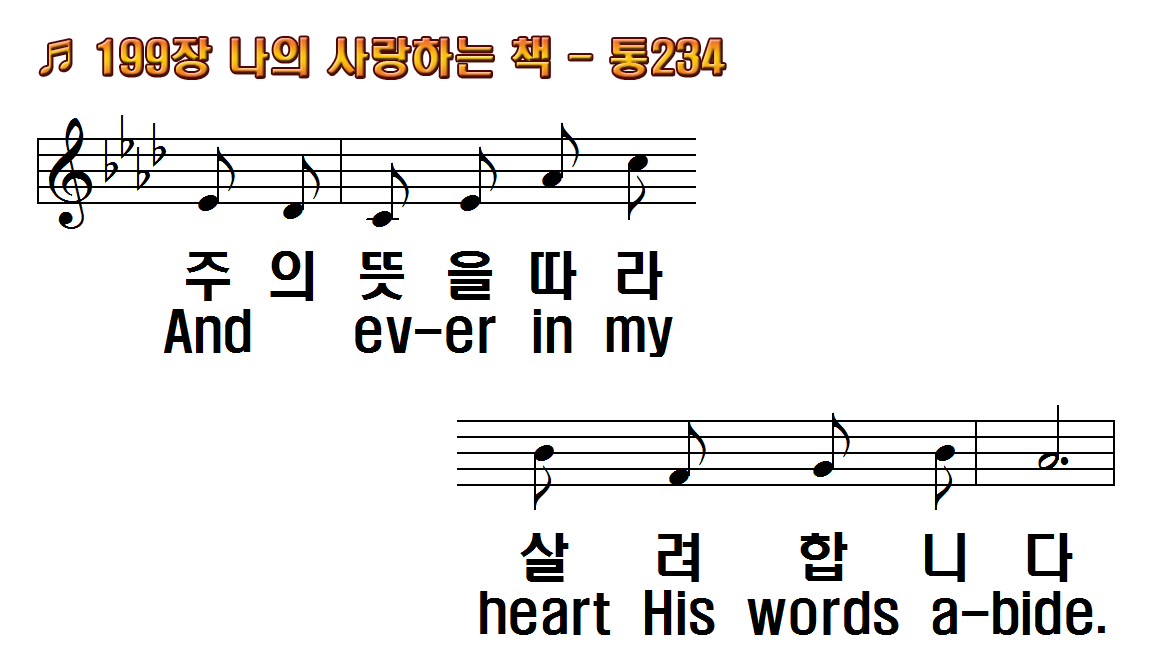 1.나의 사랑하는 책
2.옛날 용맹스럽던
3.예수 세상 계실 때
4.그때 일은 지나고
후.귀하고 귀하다
1.There's a dear and
2.As she read the
3.Then she read of
4.Well, those days are
R.Blessed Book
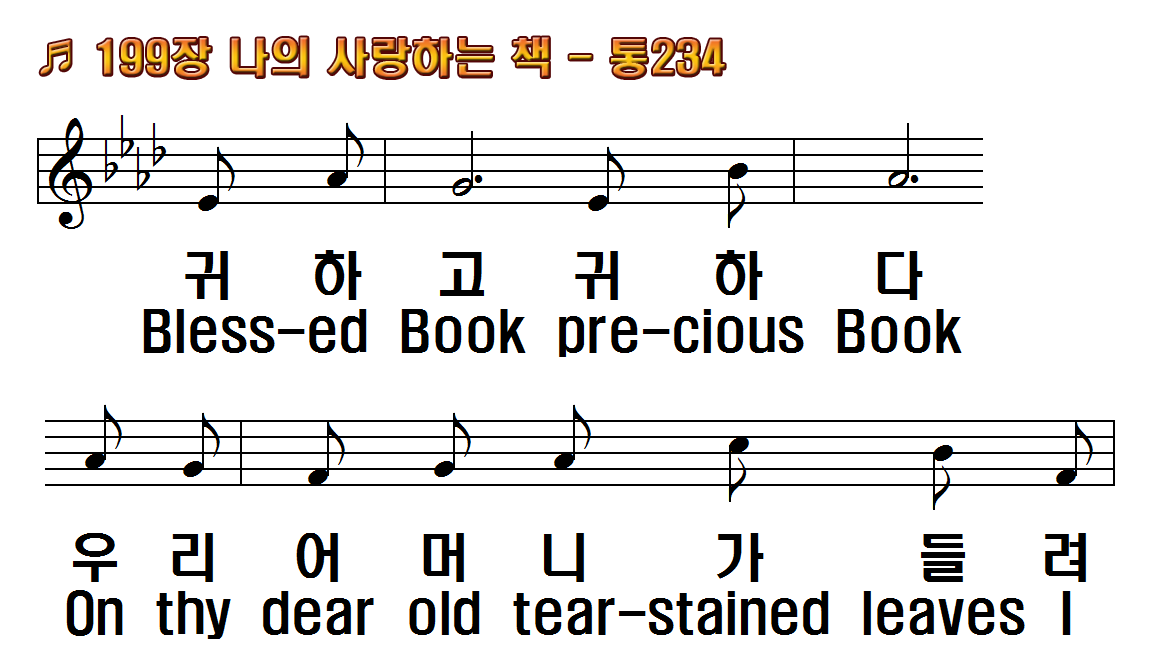 1.나의 사랑하는 책
2.옛날 용맹스럽던
3.예수 세상 계실 때
4.그때 일은 지나고
후.귀하고 귀하다
1.There's a dear and
2.As she read the
3.Then she read of
4.Well, those days are
R.Blessed Book
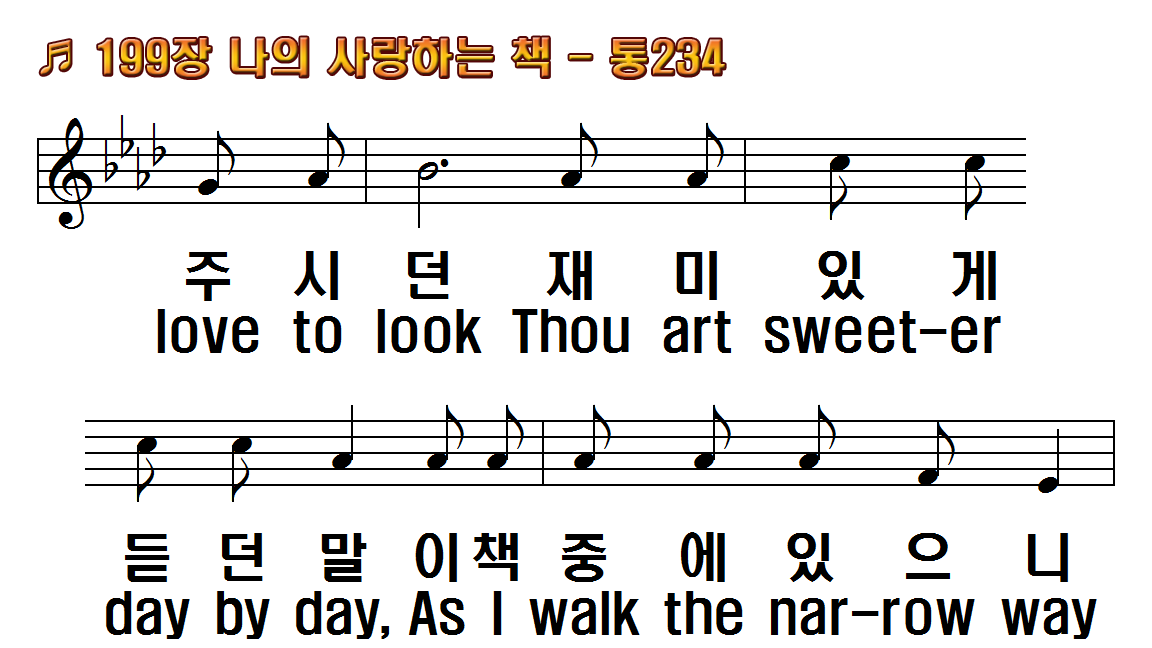 1.나의 사랑하는 책
2.옛날 용맹스럽던
3.예수 세상 계실 때
4.그때 일은 지나고
후.귀하고 귀하다
1.There's a dear and
2.As she read the
3.Then she read of
4.Well, those days are
R.Blessed Book
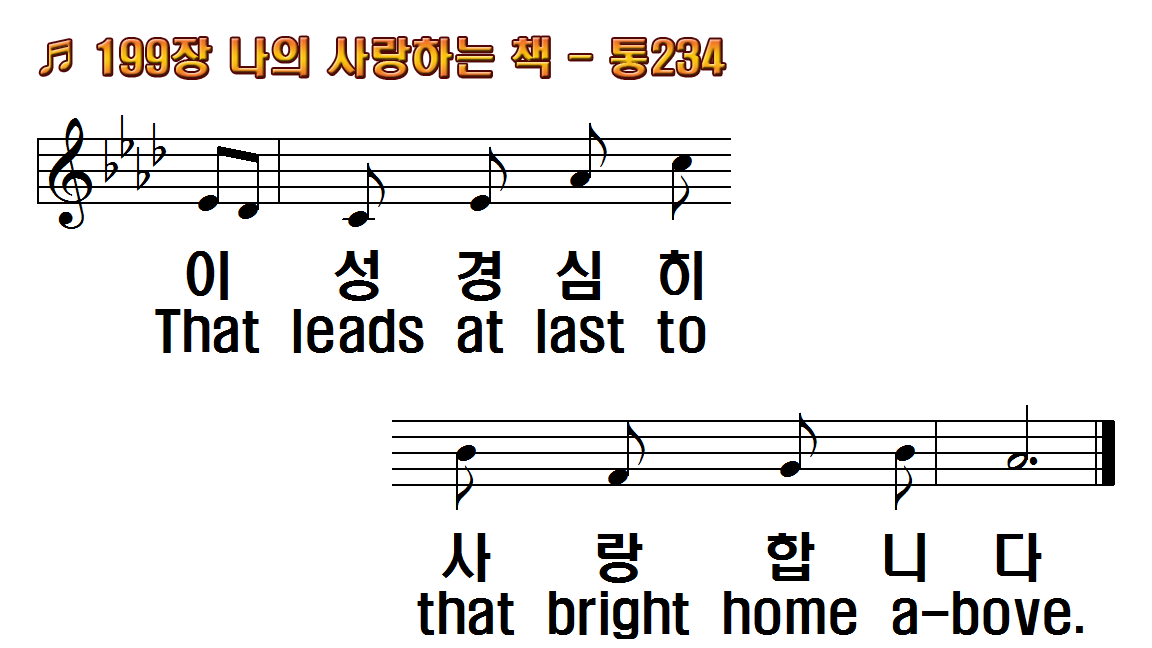 1.나의 사랑하는 책
2.옛날 용맹스럽던
3.예수 세상 계실 때
4.그때 일은 지나고
후.귀하고 귀하다
1.There's a dear and
2.As she read the
3.Then she read of
4.Well, those days are
R.Blessed Book
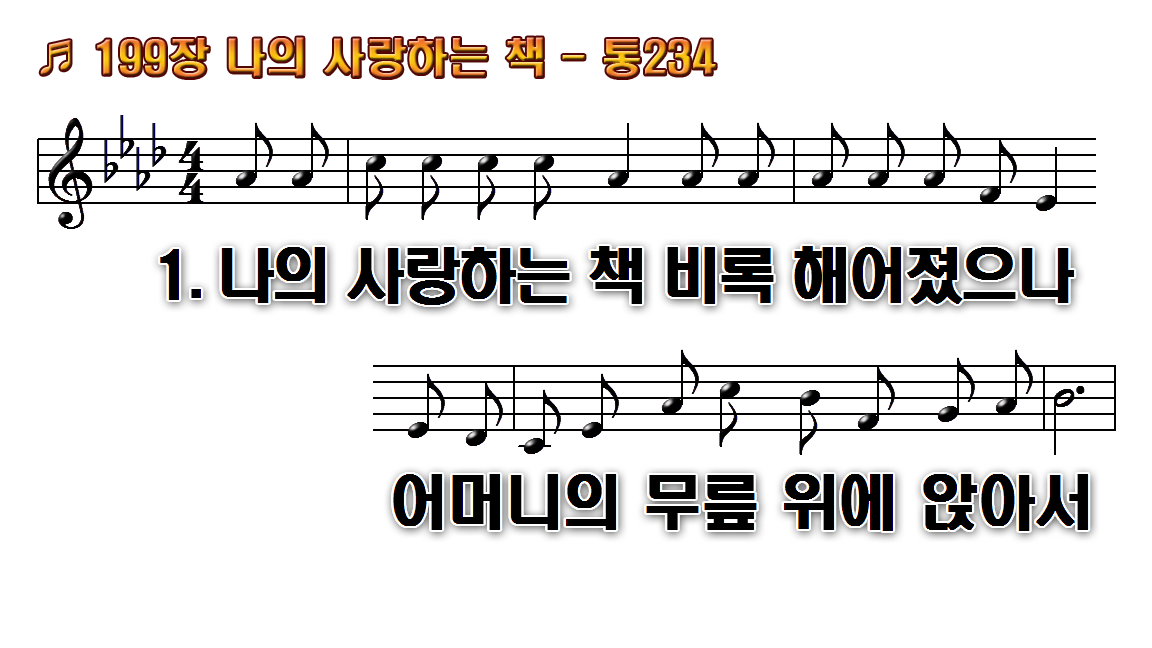 1.나의 사랑하는 책 비록
2.옛날 용맹스럽던
3.예수 세상 계실 때
4.그때 일은 지나고 나의
후.귀하고 귀하다 우리
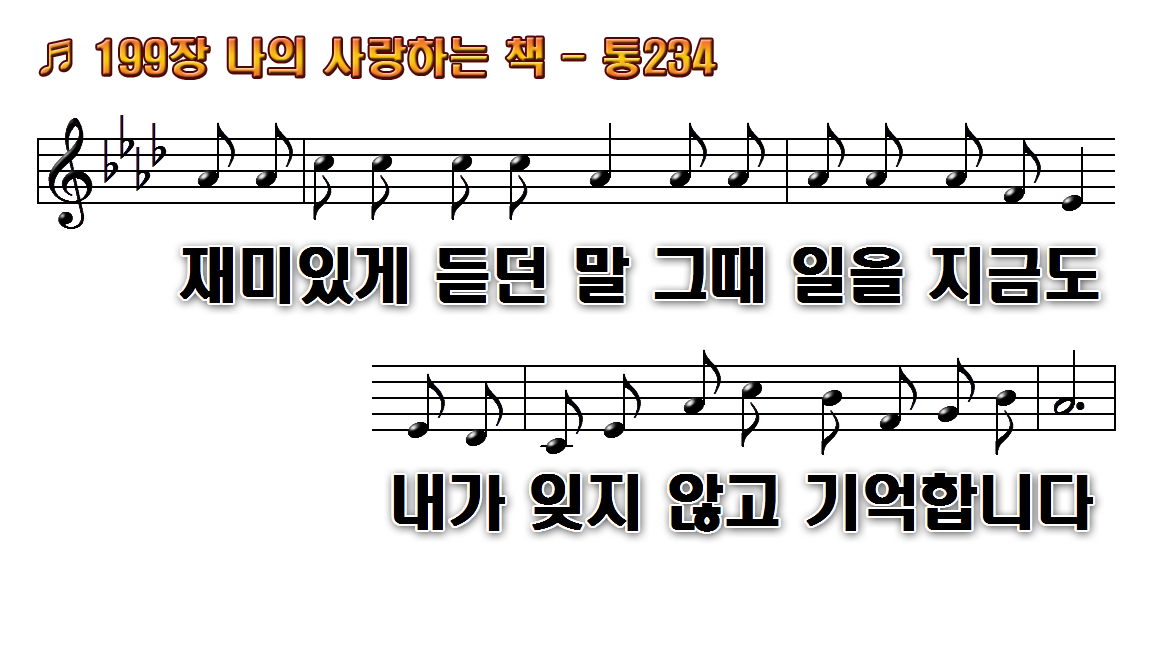 1.나의 사랑하는 책 비록
2.옛날 용맹스럽던
3.예수 세상 계실 때
4.그때 일은 지나고 나의
후.귀하고 귀하다 우리
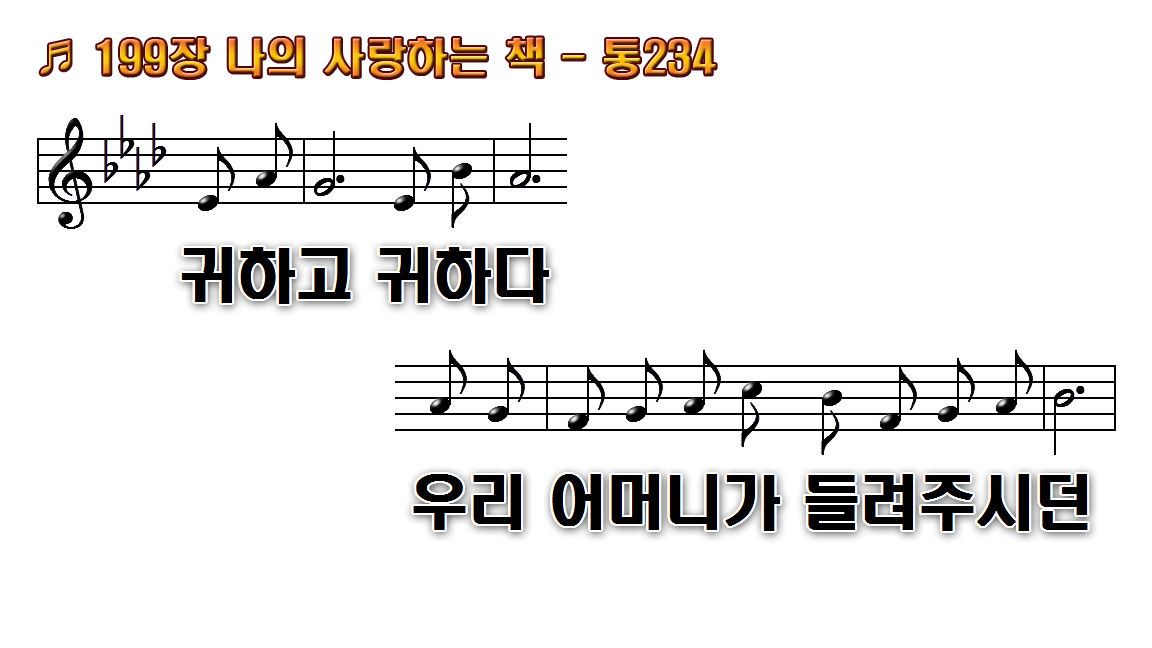 1.나의 사랑하는 책 비록
2.옛날 용맹스럽던
3.예수 세상 계실 때
4.그때 일은 지나고 나의
후.귀하고 귀하다 우리
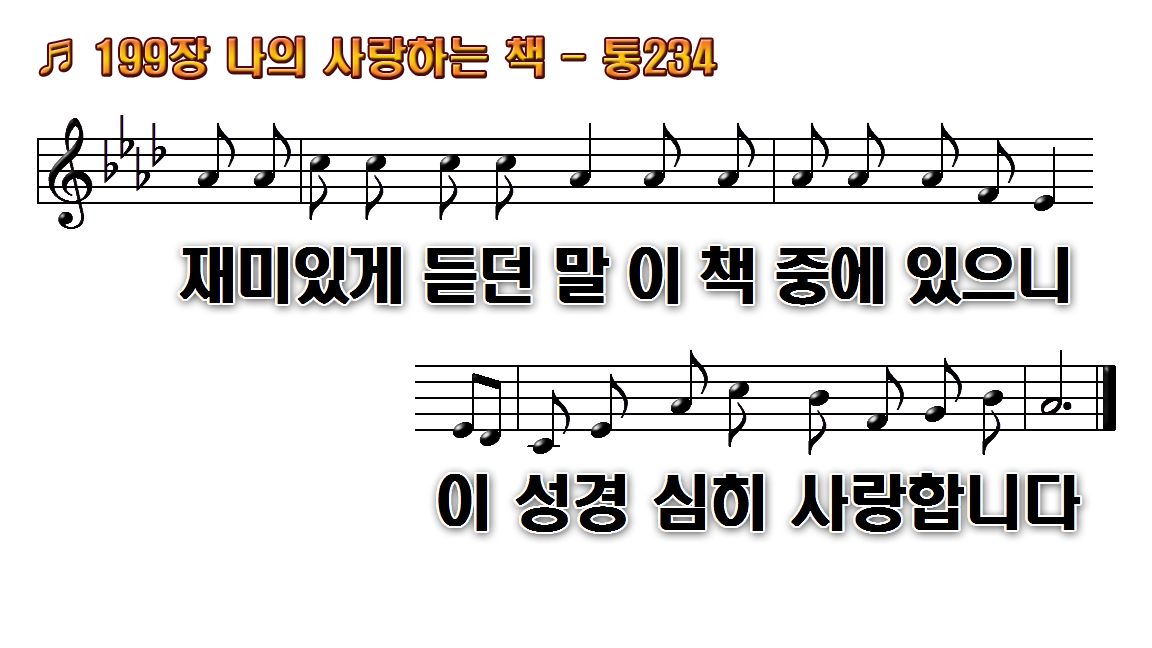 1.나의 사랑하는 책 비록
2.옛날 용맹스럽던
3.예수 세상 계실 때
4.그때 일은 지나고 나의
후.귀하고 귀하다 우리
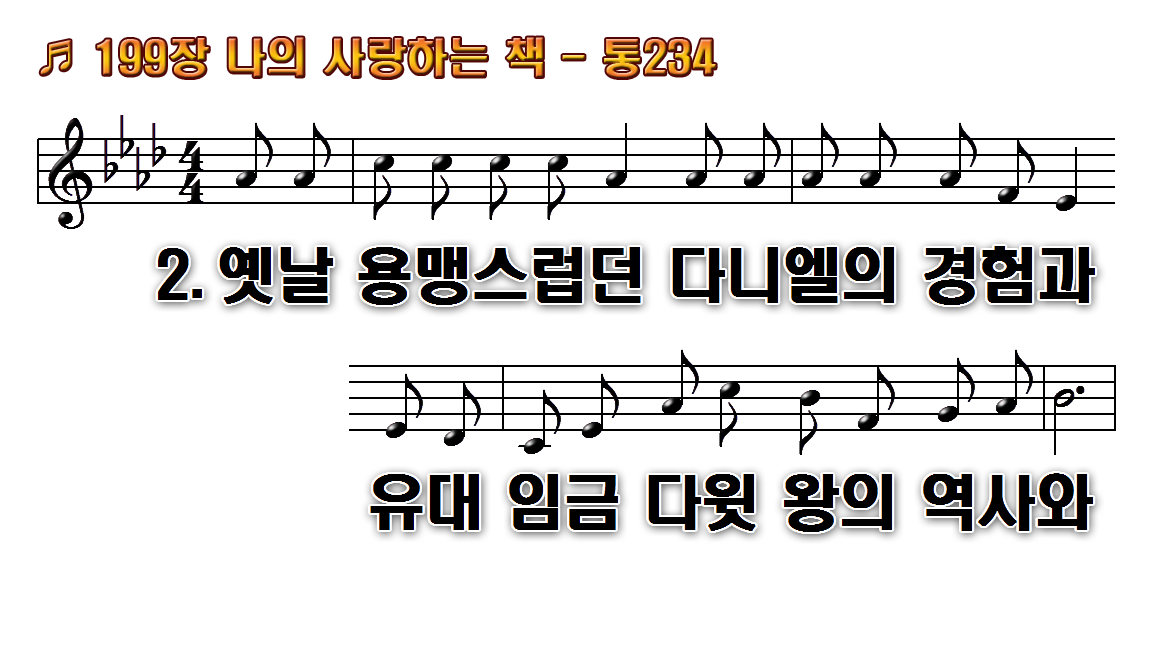 1.나의 사랑하는 책 비록
2.옛날 용맹스럽던
3.예수 세상 계실 때
4.그때 일은 지나고 나의
후.귀하고 귀하다 우리
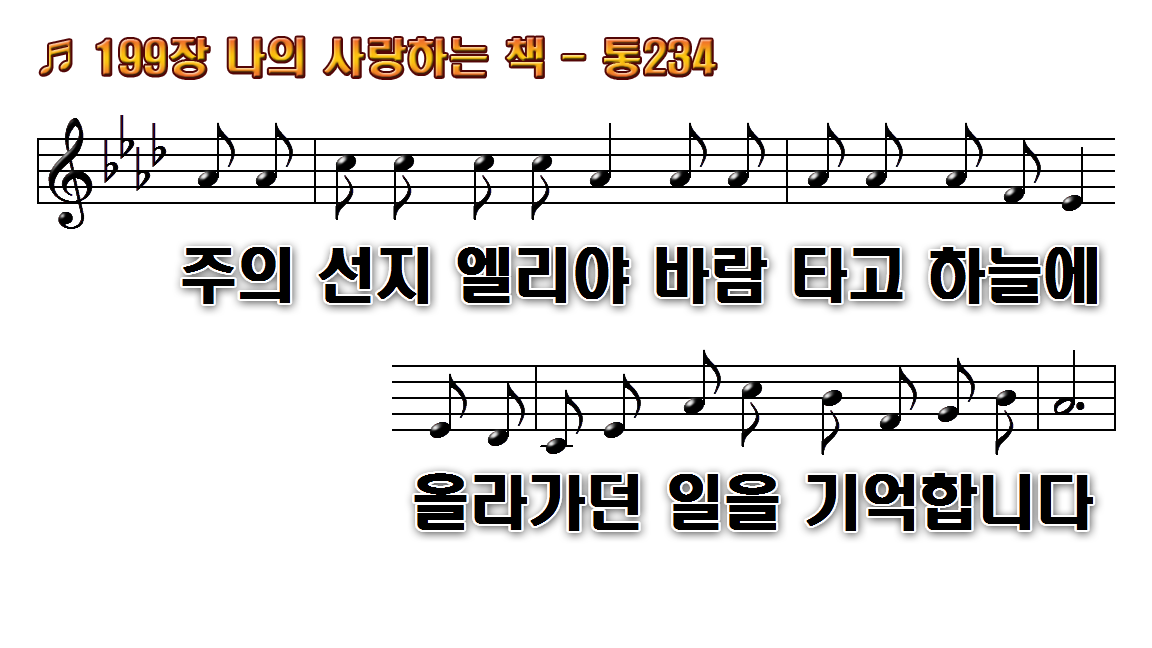 1.나의 사랑하는 책 비록
2.옛날 용맹스럽던
3.예수 세상 계실 때
4.그때 일은 지나고 나의
후.귀하고 귀하다 우리
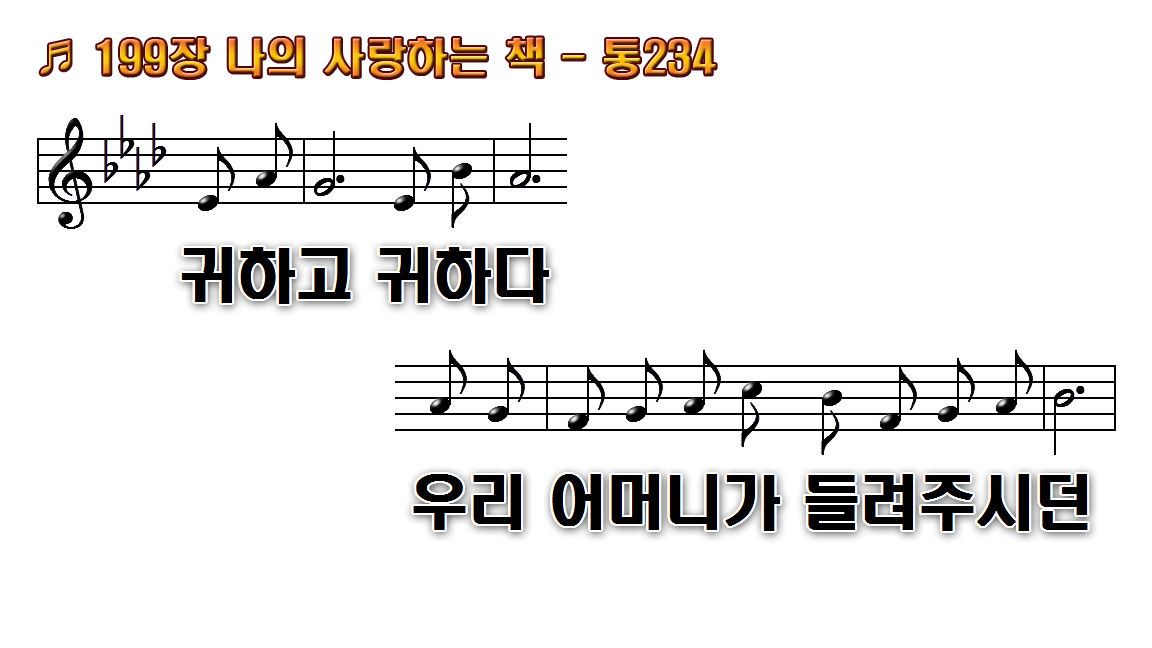 1.나의 사랑하는 책 비록
2.옛날 용맹스럽던
3.예수 세상 계실 때
4.그때 일은 지나고 나의
후.귀하고 귀하다 우리
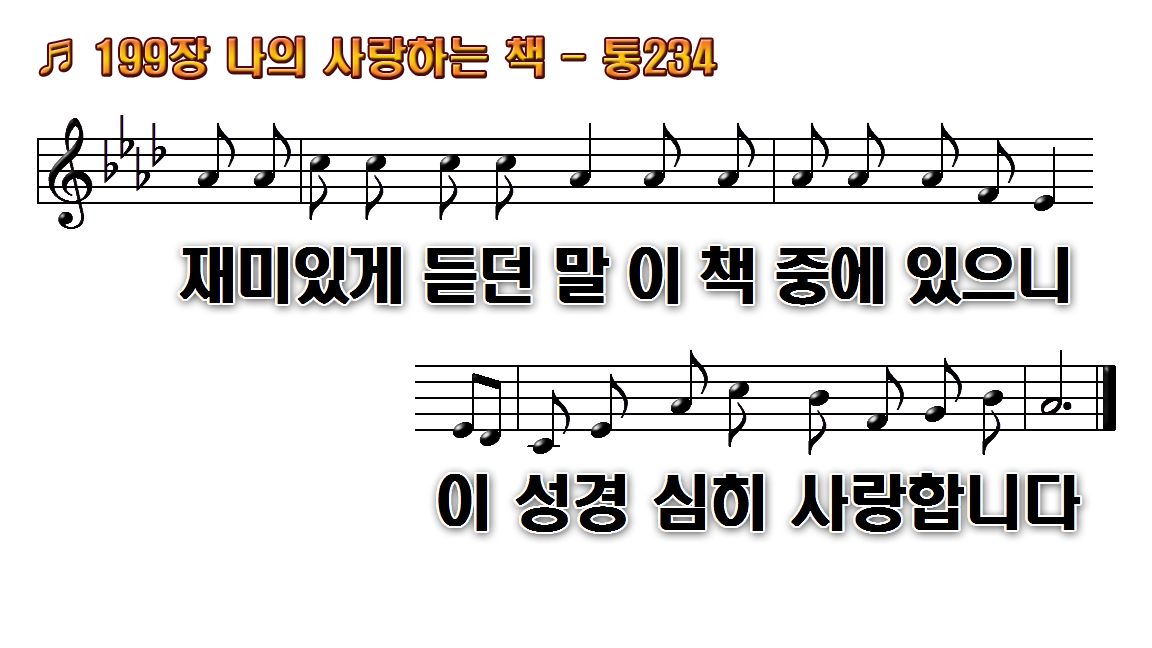 1.나의 사랑하는 책 비록
2.옛날 용맹스럽던
3.예수 세상 계실 때
4.그때 일은 지나고 나의
후.귀하고 귀하다 우리
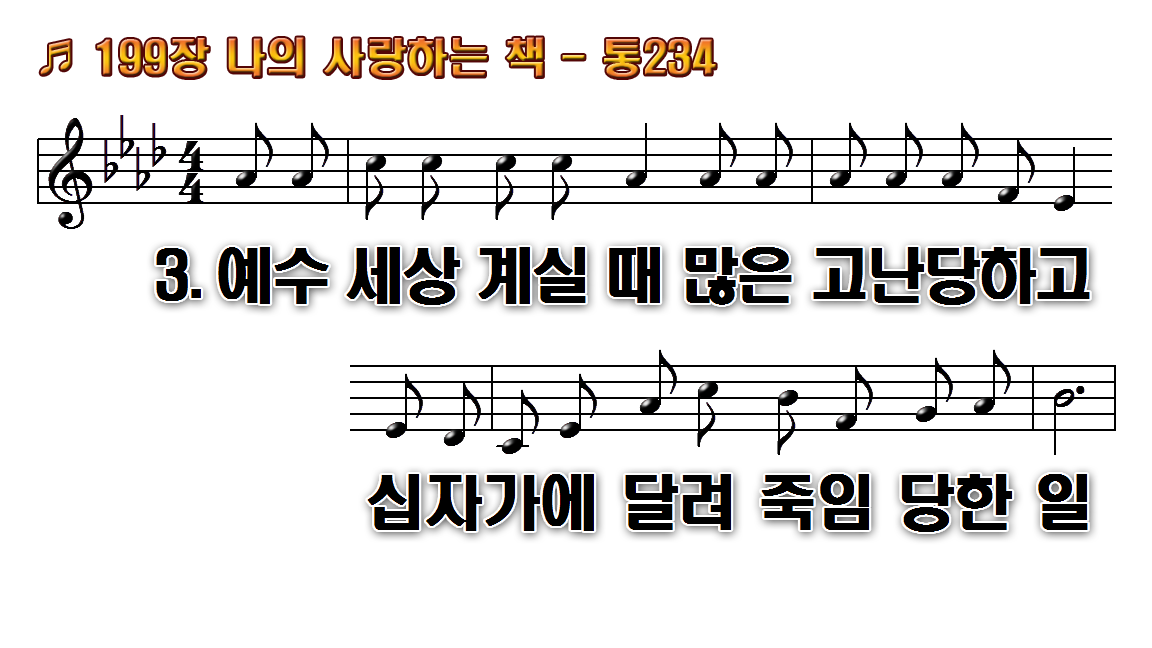 1.나의 사랑하는 책 비록
2.옛날 용맹스럽던
3.예수 세상 계실 때
4.그때 일은 지나고 나의
후.귀하고 귀하다 우리
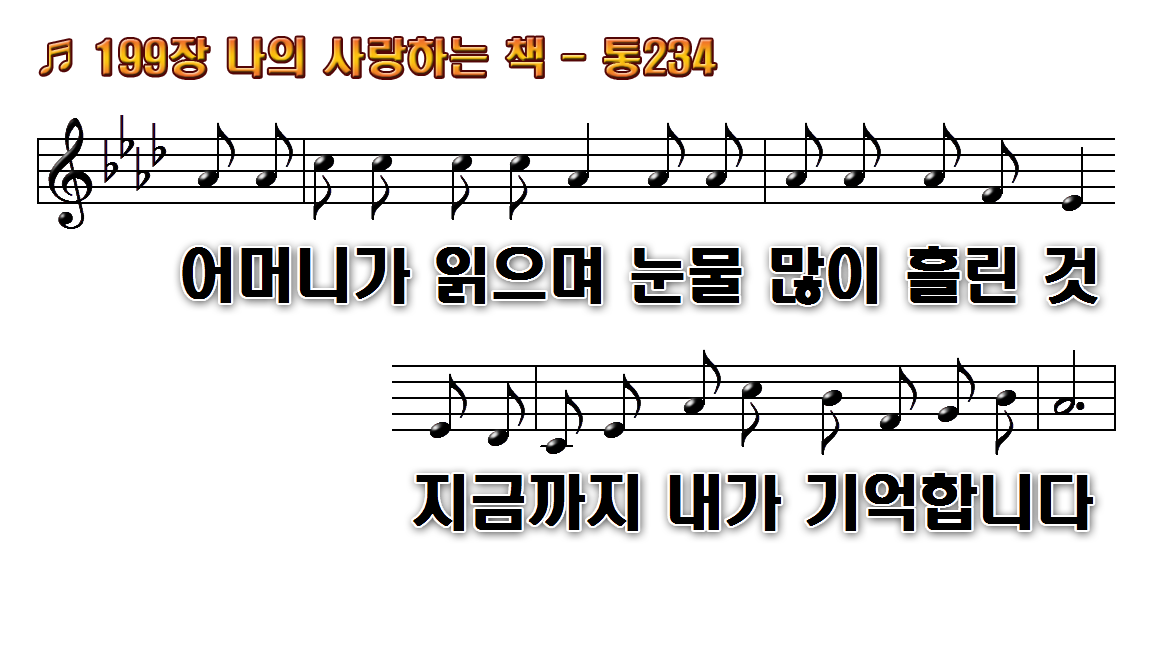 1.나의 사랑하는 책 비록
2.옛날 용맹스럽던
3.예수 세상 계실 때
4.그때 일은 지나고 나의
후.귀하고 귀하다 우리
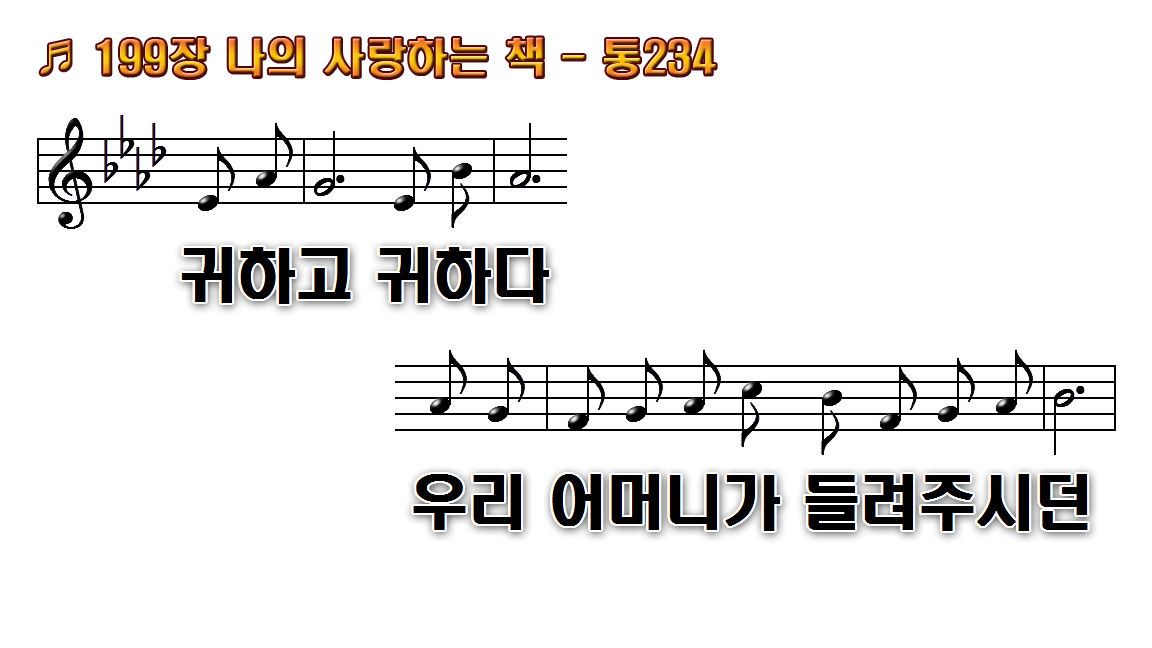 1.나의 사랑하는 책 비록
2.옛날 용맹스럽던
3.예수 세상 계실 때
4.그때 일은 지나고 나의
후.귀하고 귀하다 우리
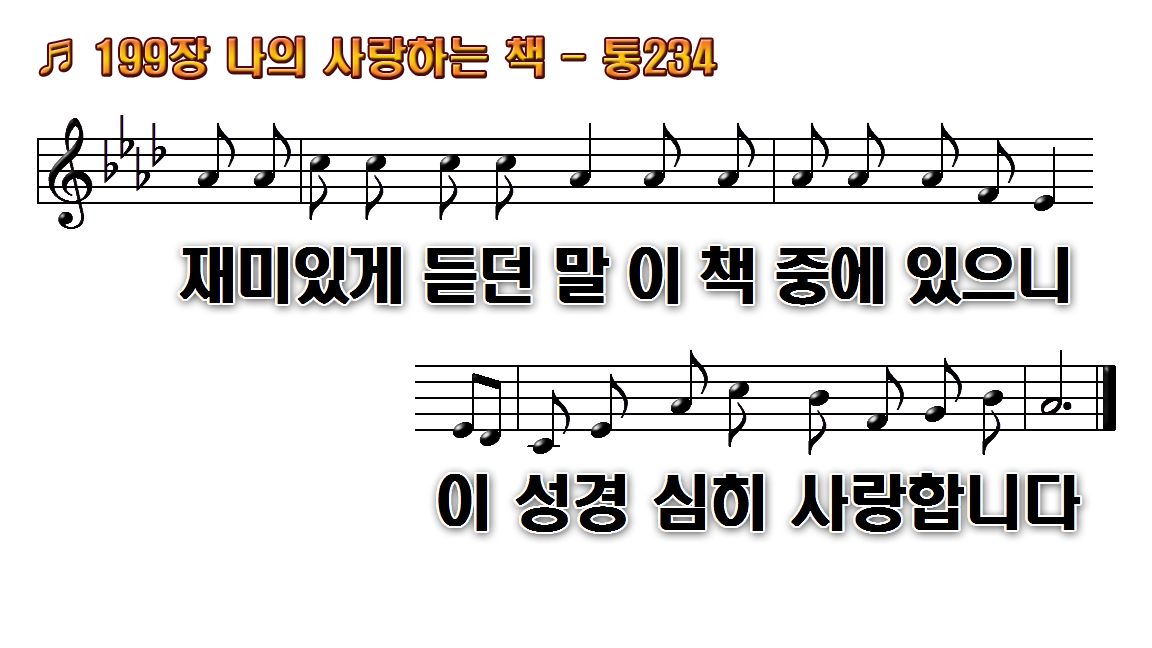 1.나의 사랑하는 책 비록
2.옛날 용맹스럽던
3.예수 세상 계실 때
4.그때 일은 지나고 나의
후.귀하고 귀하다 우리
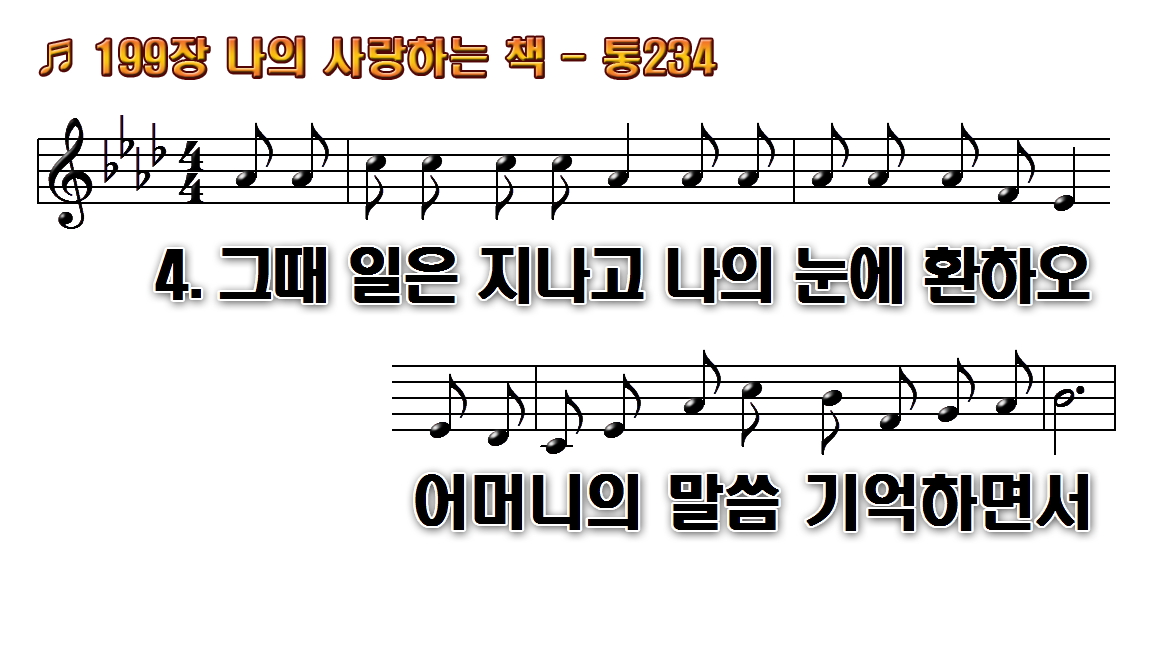 1.나의 사랑하는 책 비록
2.옛날 용맹스럽던
3.예수 세상 계실 때
4.그때 일은 지나고 나의
후.귀하고 귀하다 우리
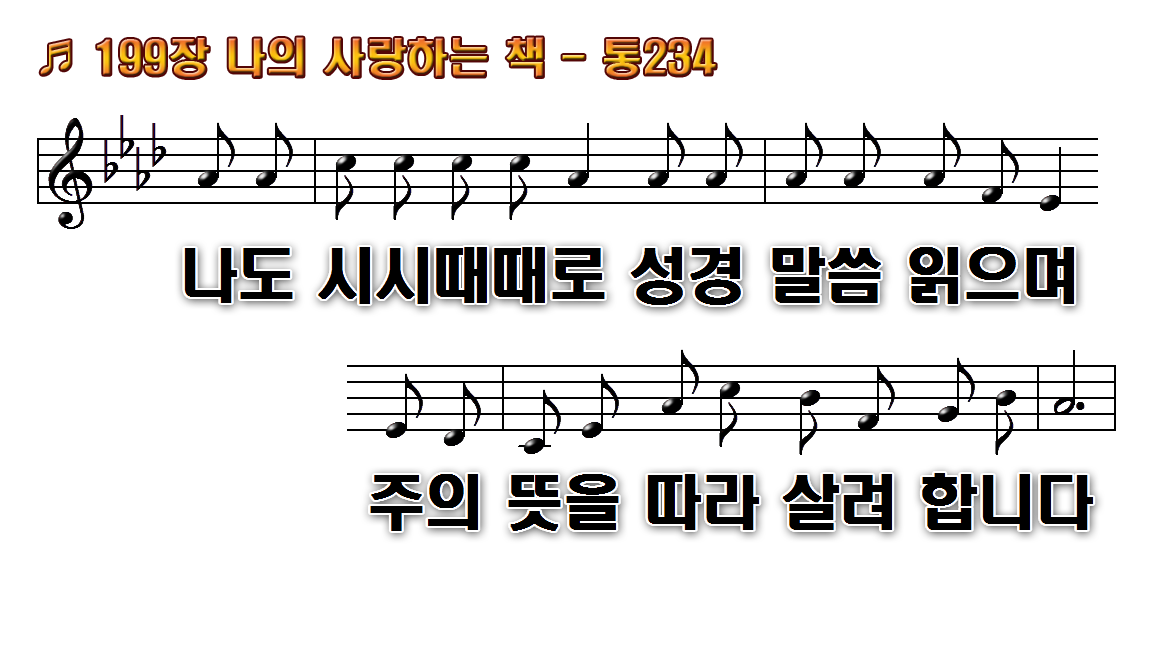 1.나의 사랑하는 책 비록
2.옛날 용맹스럽던
3.예수 세상 계실 때
4.그때 일은 지나고 나의
후.귀하고 귀하다 우리
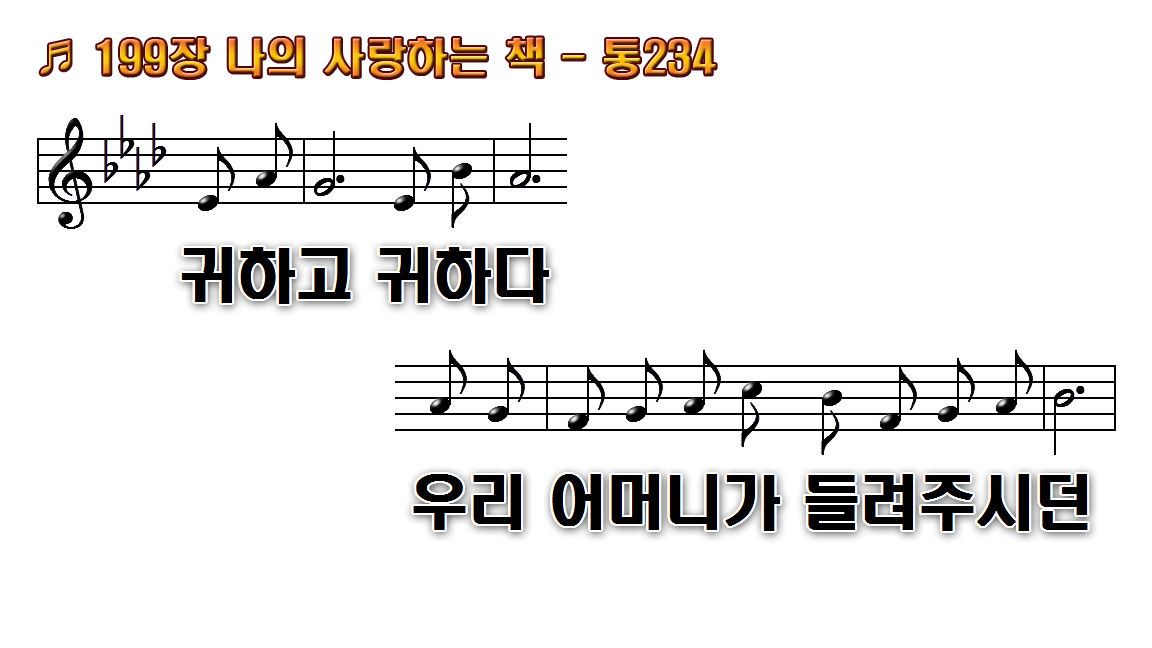 1.나의 사랑하는 책 비록
2.옛날 용맹스럽던
3.예수 세상 계실 때
4.그때 일은 지나고 나의
후.귀하고 귀하다 우리
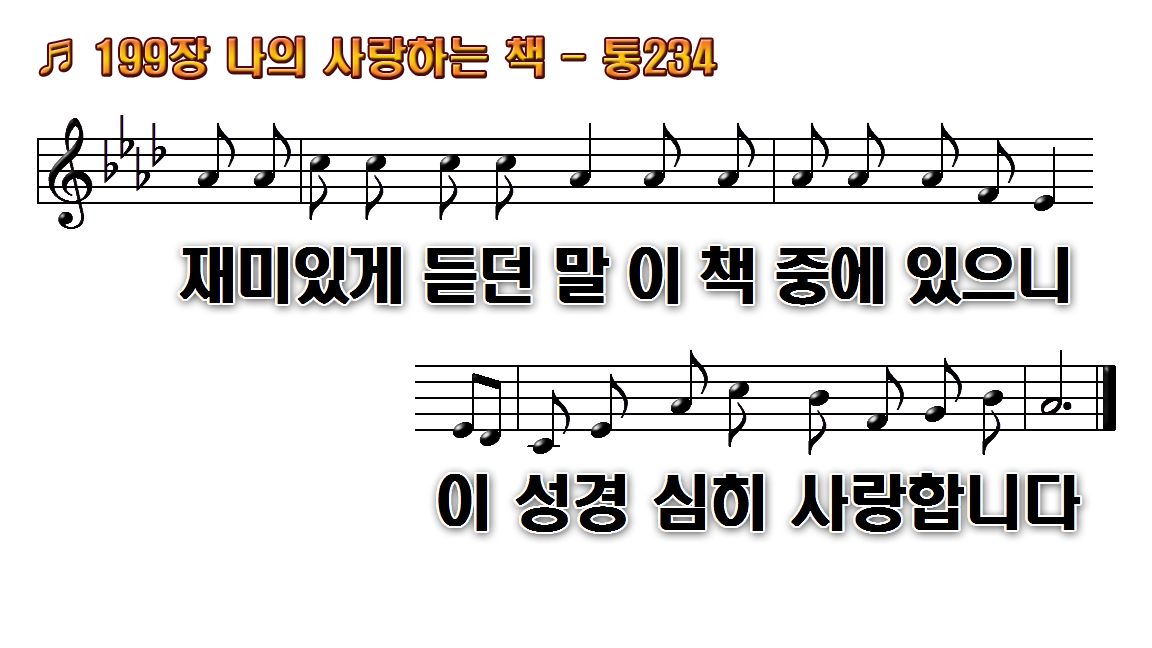 1.나의 사랑하는 책 비록
2.옛날 용맹스럽던
3.예수 세상 계실 때
4.그때 일은 지나고 나의
후.귀하고 귀하다 우리